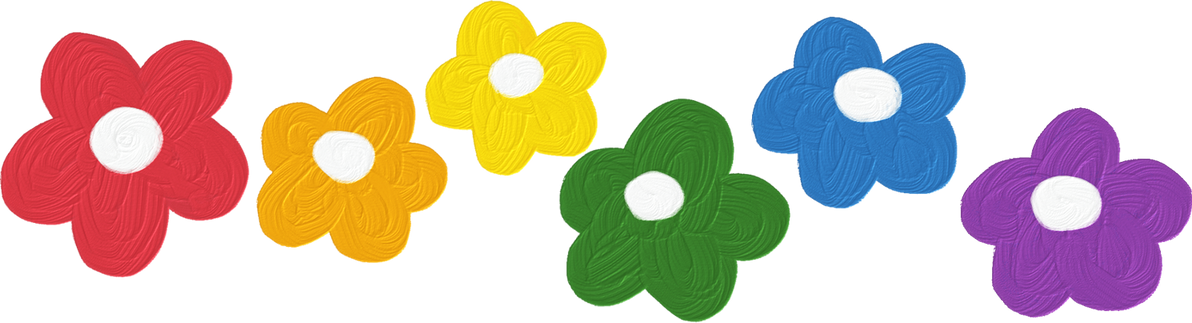 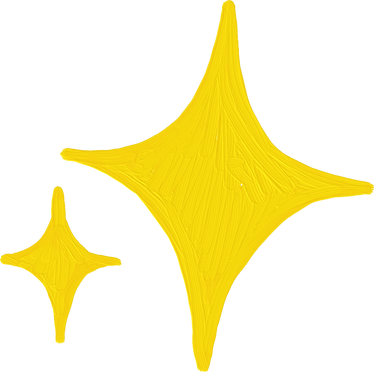 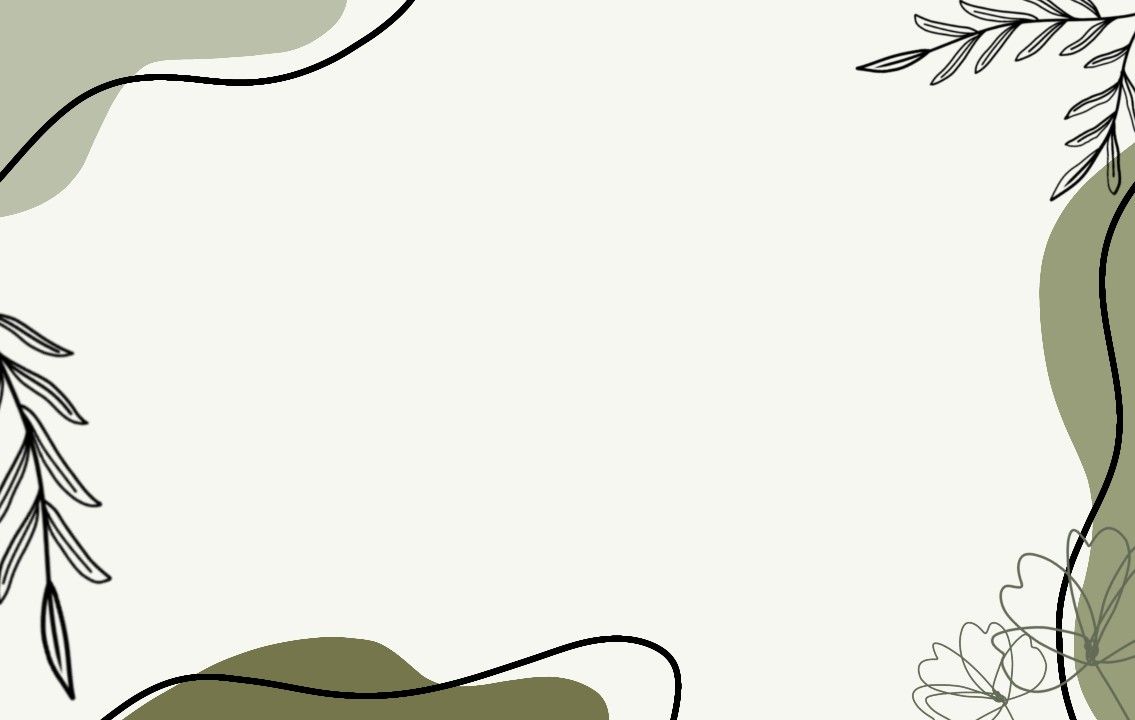 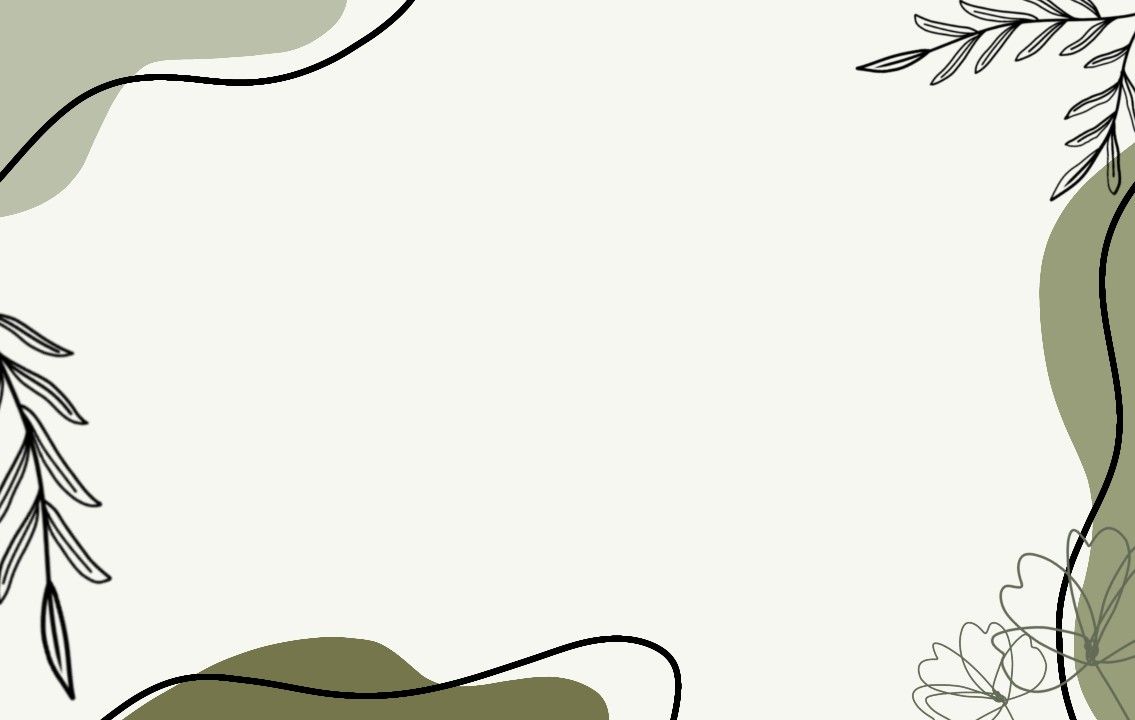 REVIEW 1
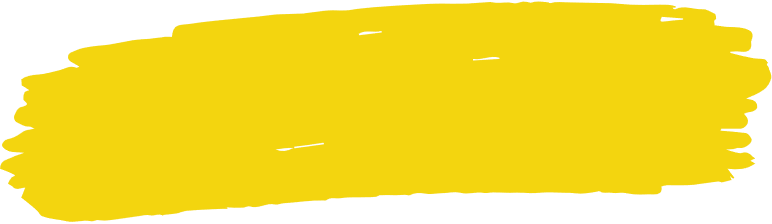 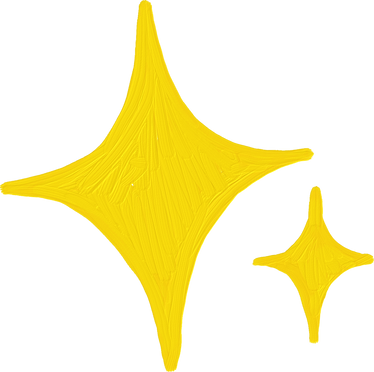 PERIOD 2
GV: Trần Ngọc Thảo Nguyên
					Lớp: 3A2
					Ngày 07 tháng 11 năm 2024
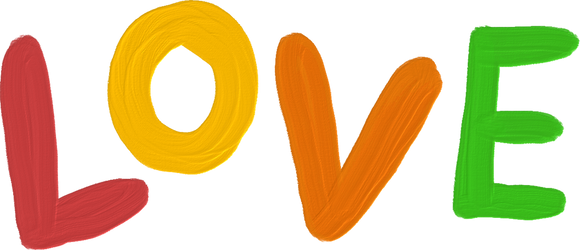 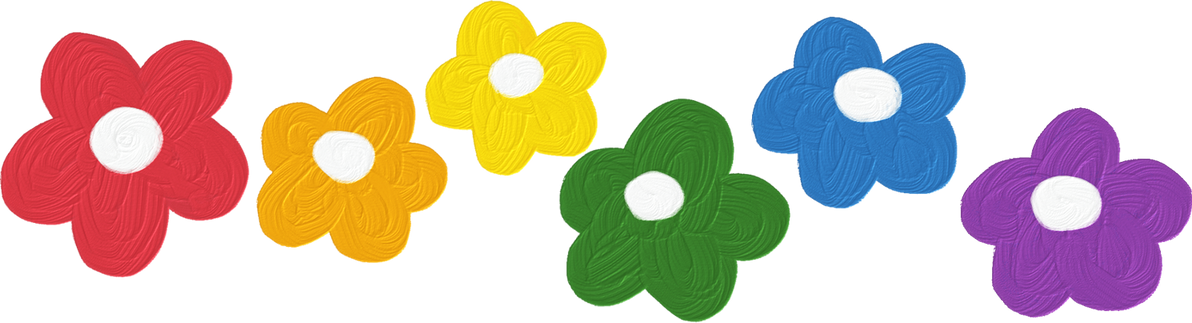 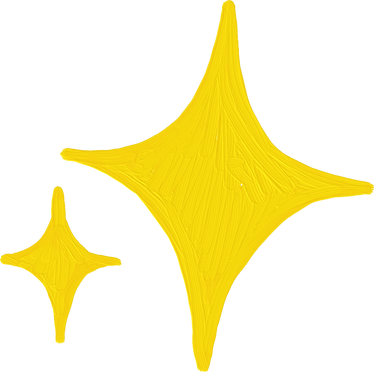 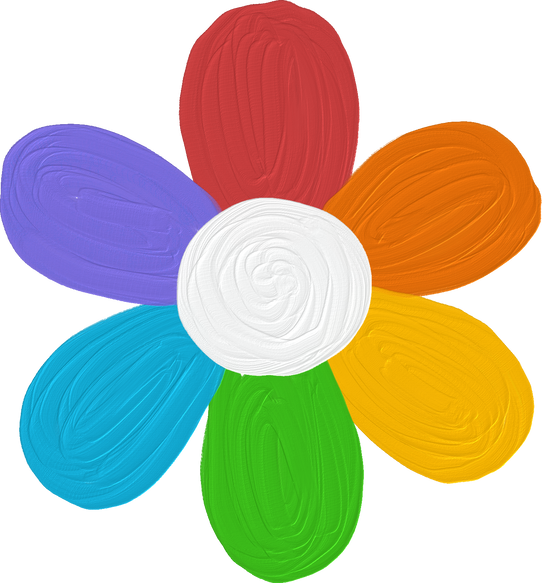 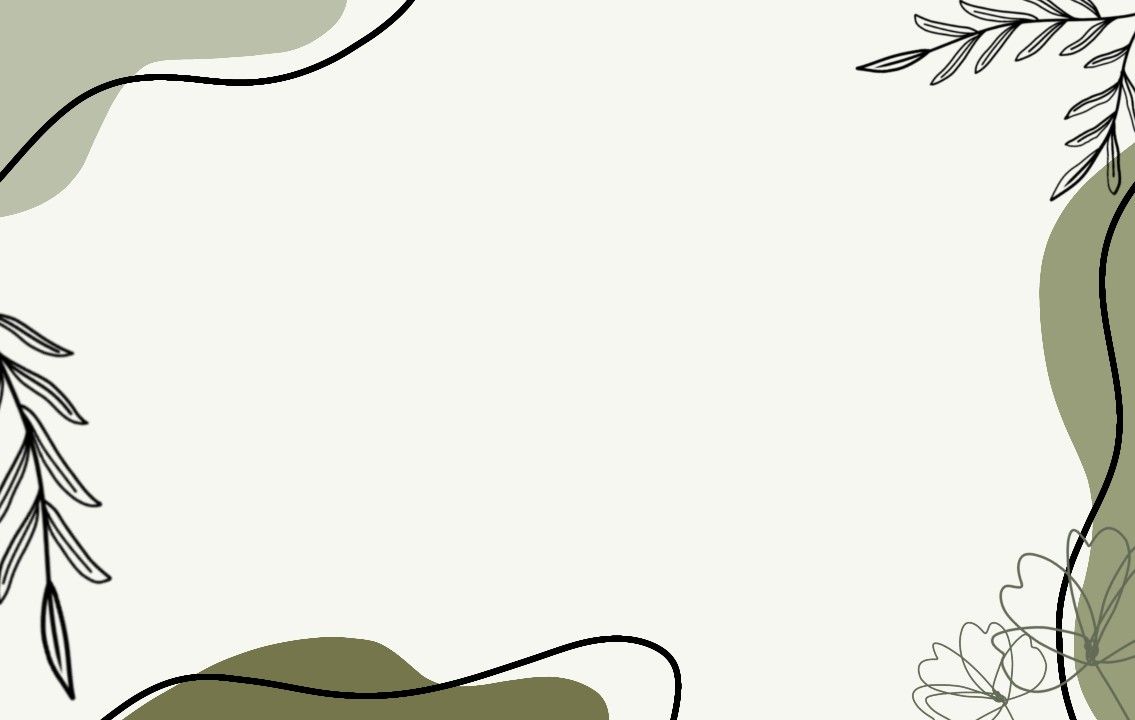 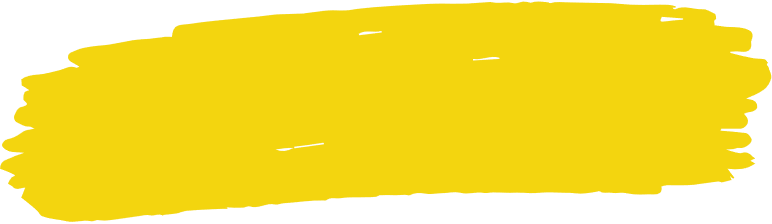 1. Warm-up
Whispering game
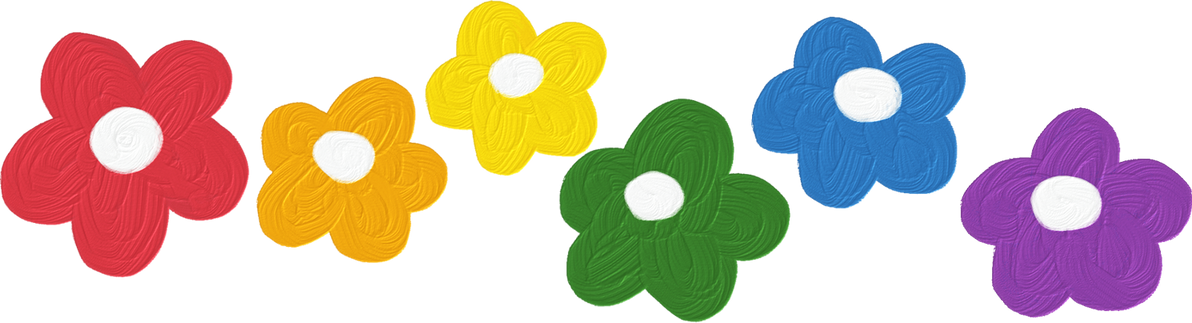 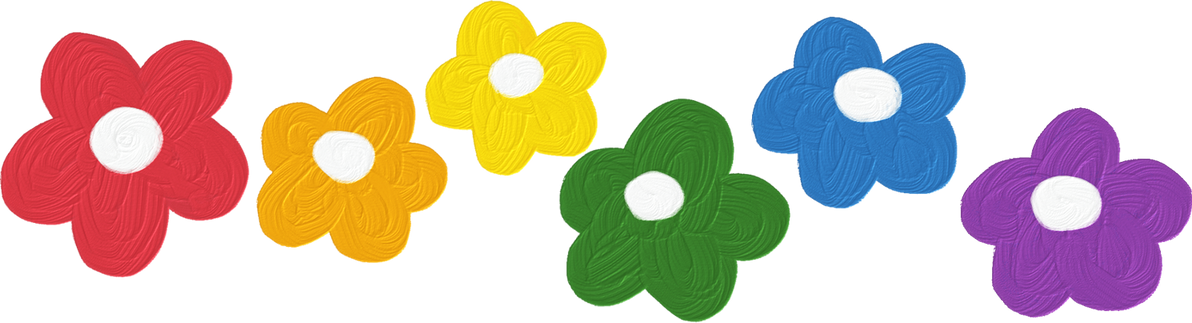 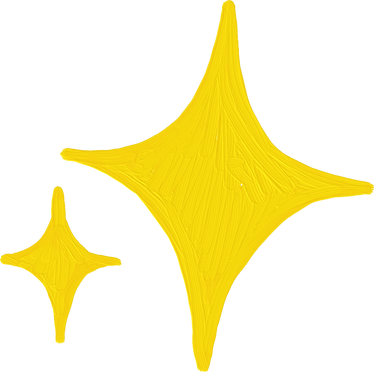 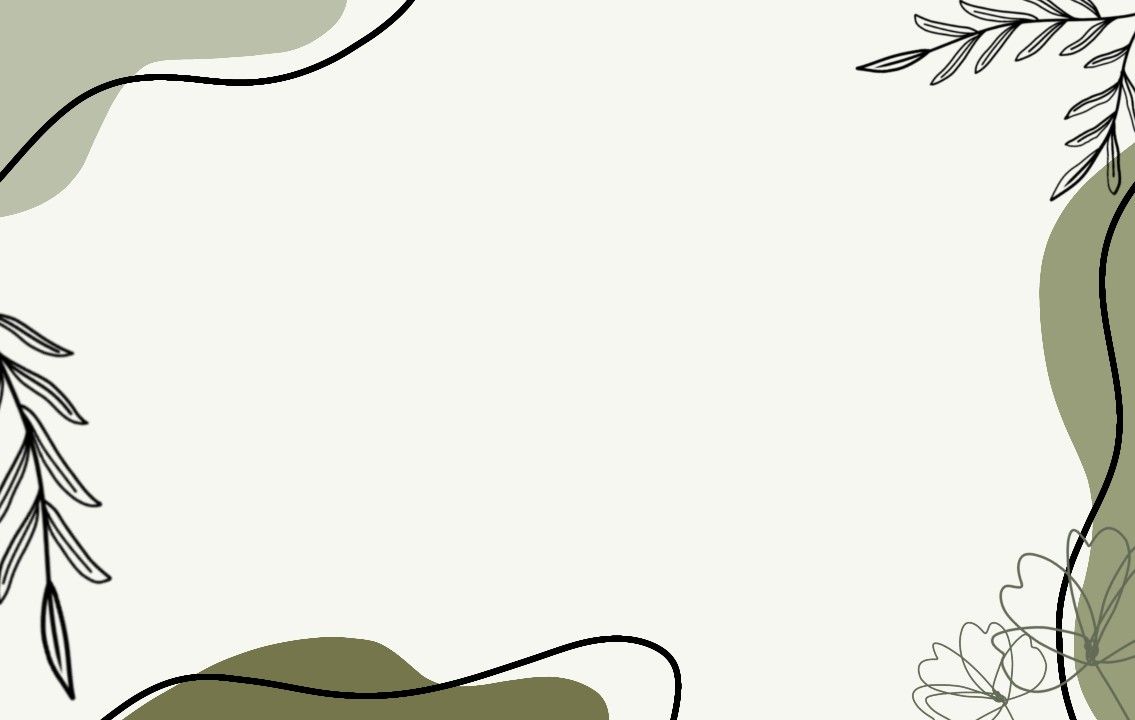 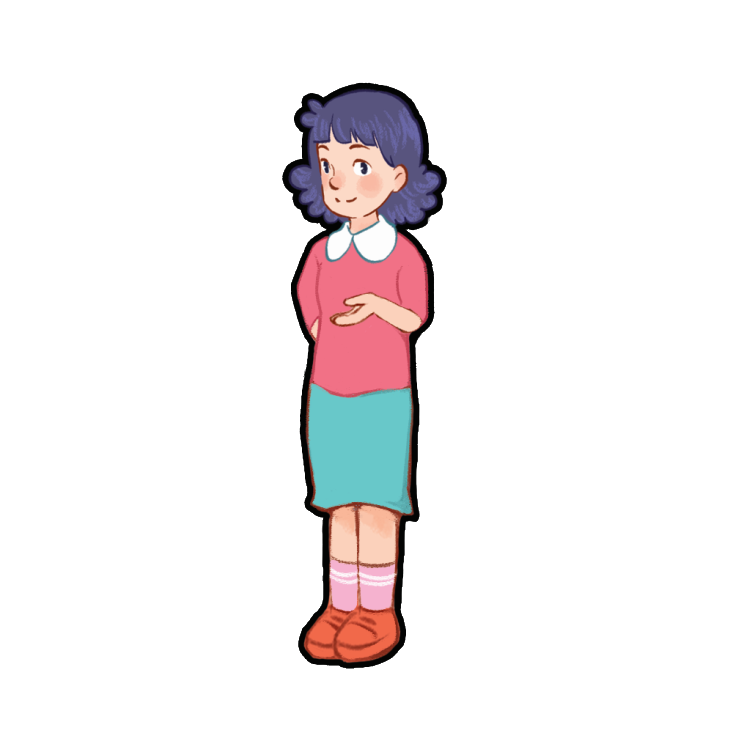 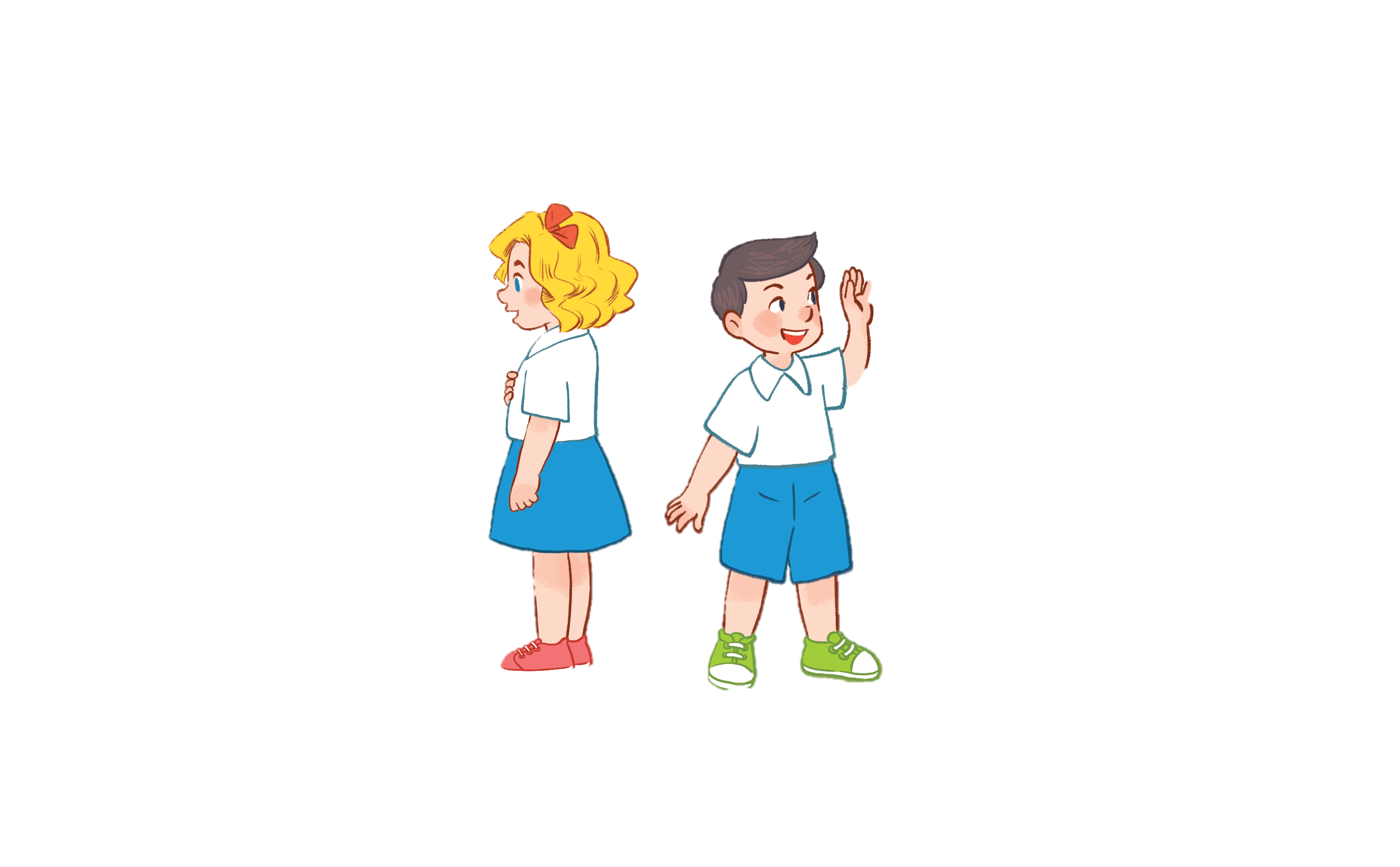 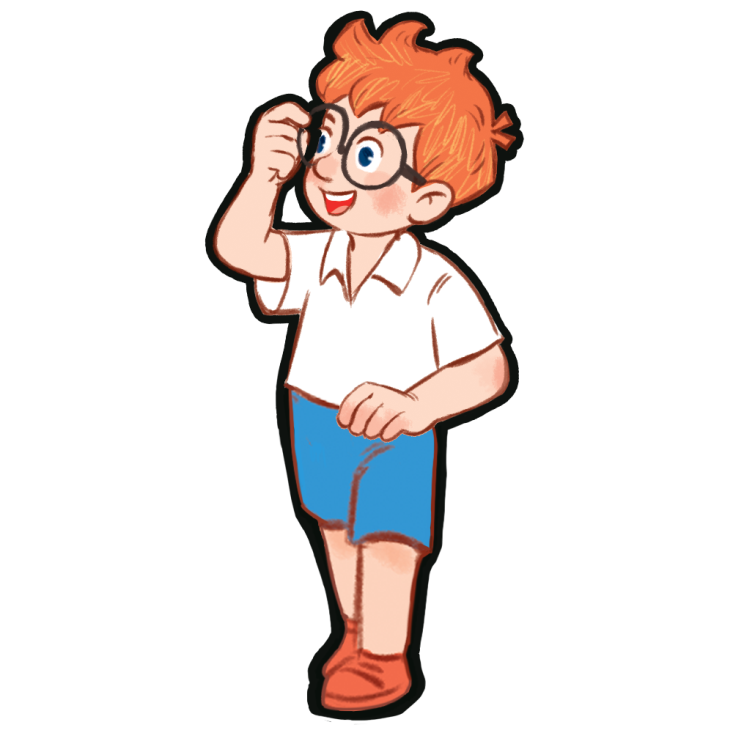 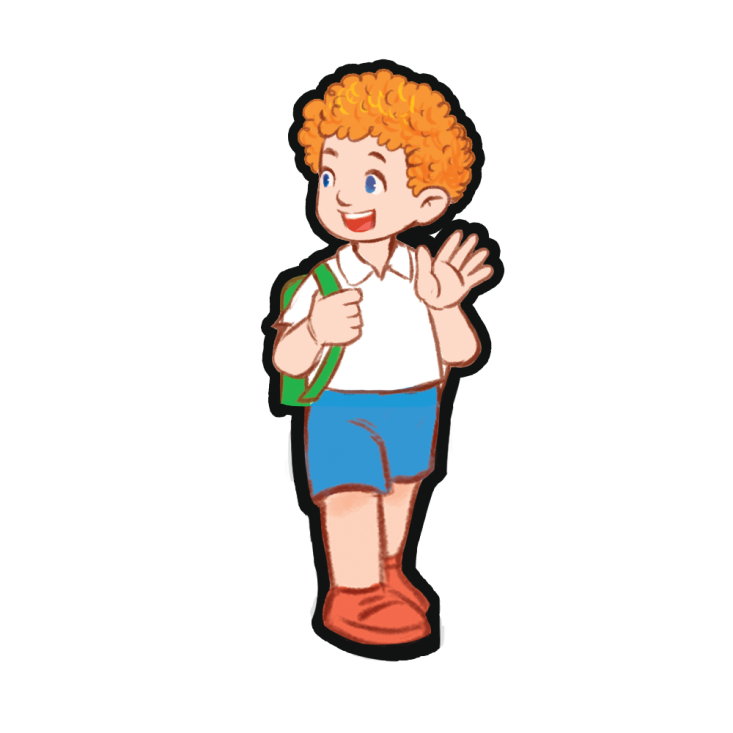 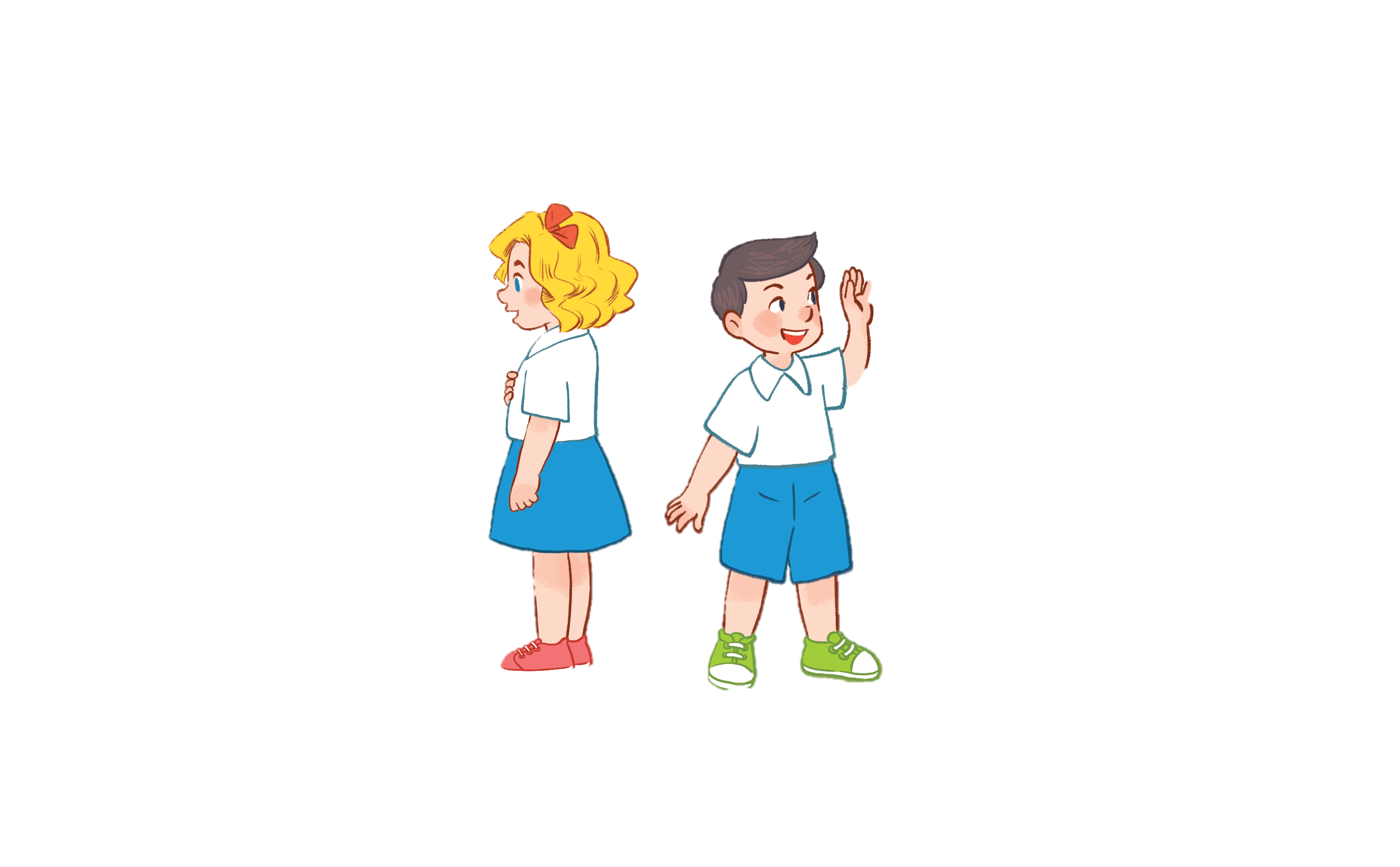 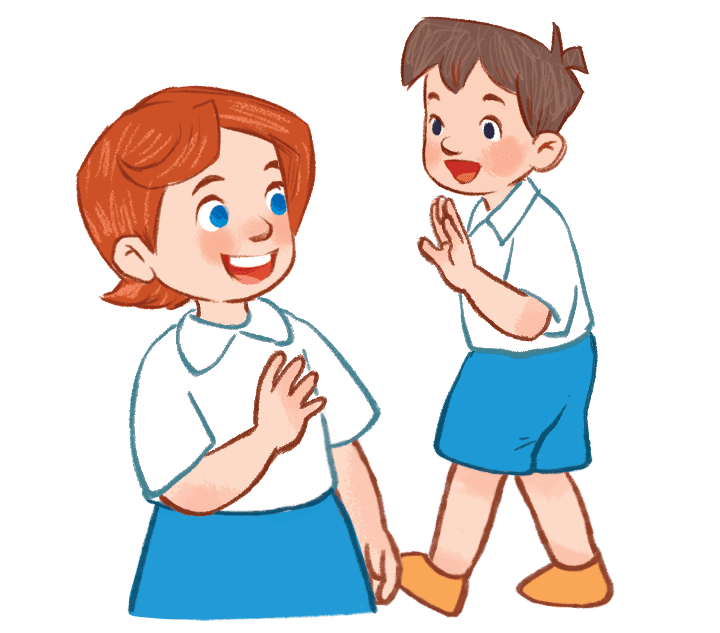 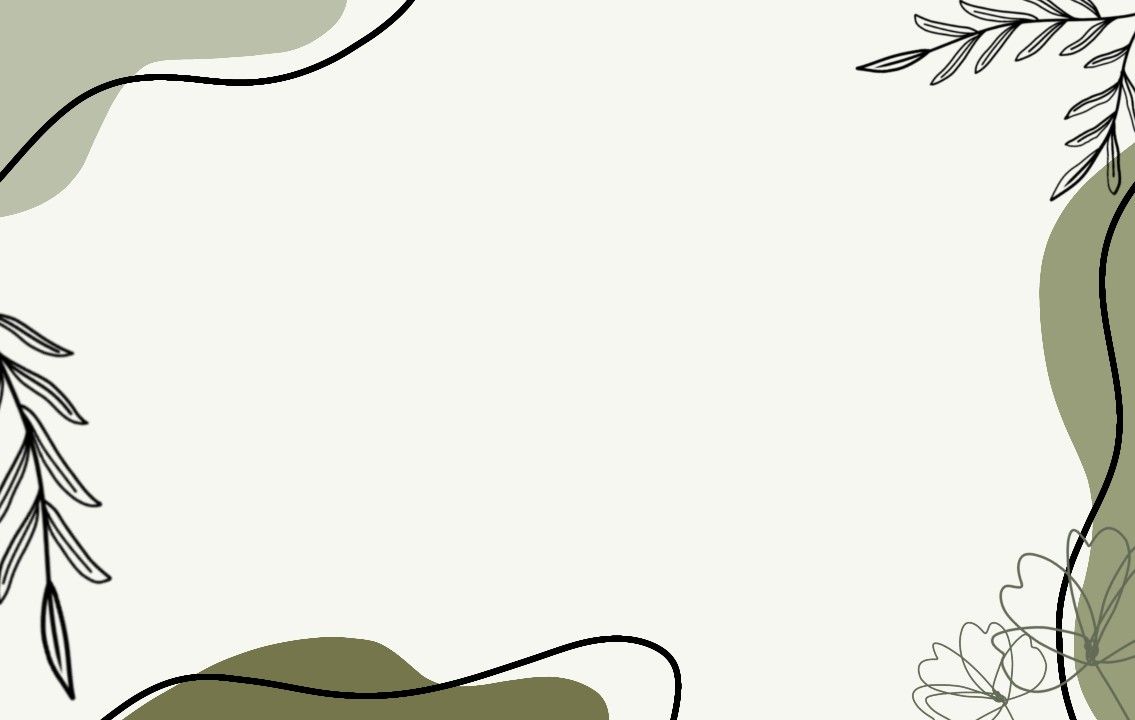 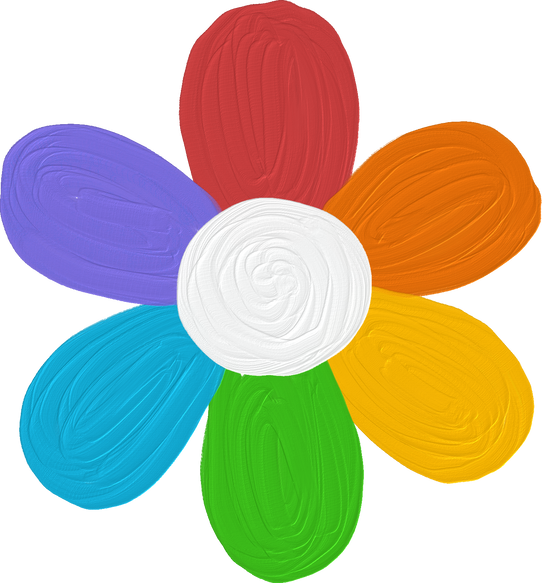 2. Read
and
match.
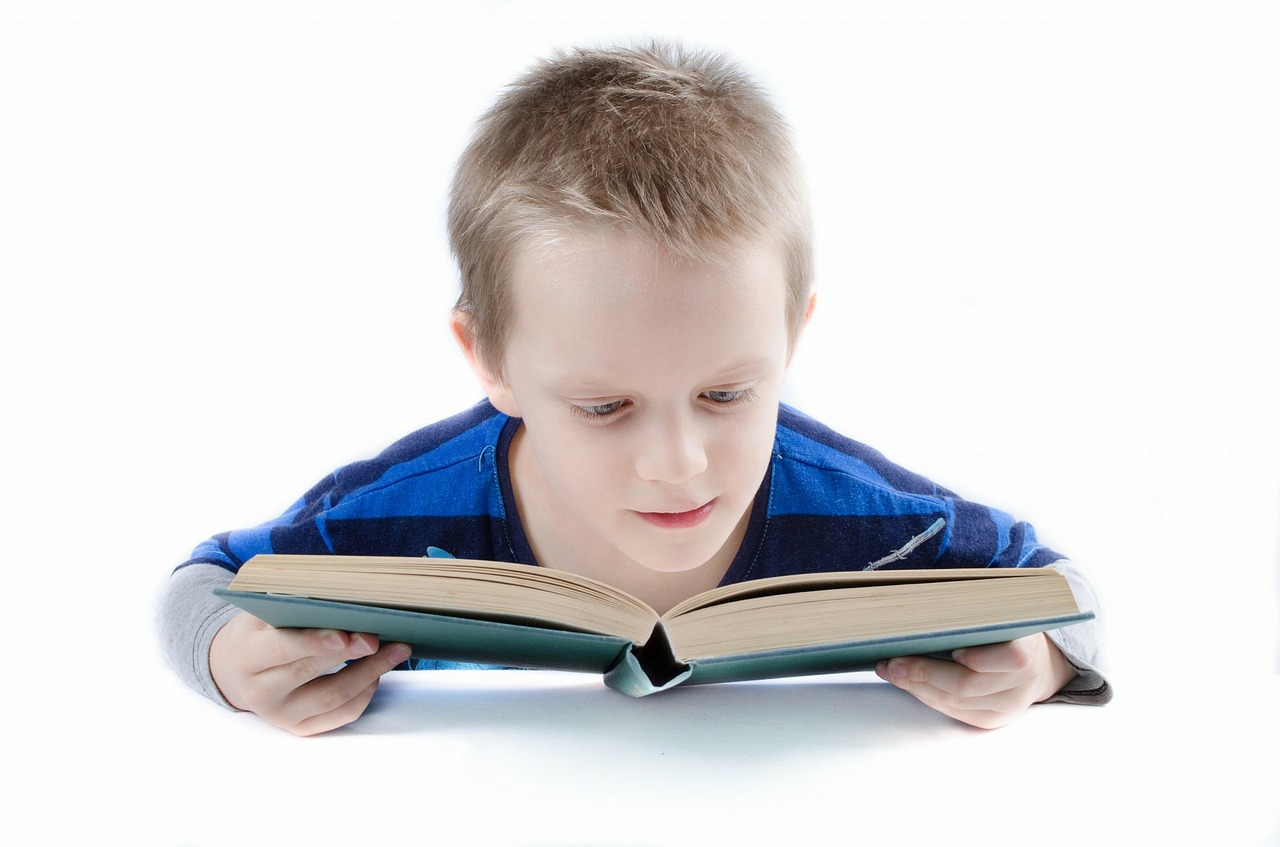 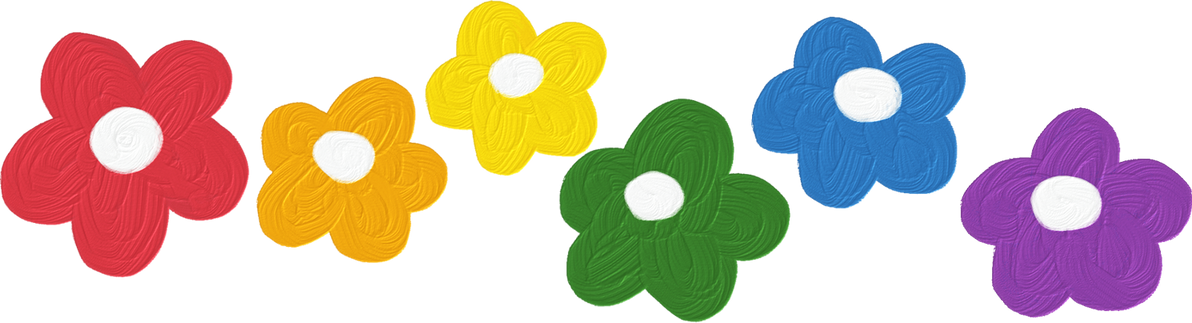 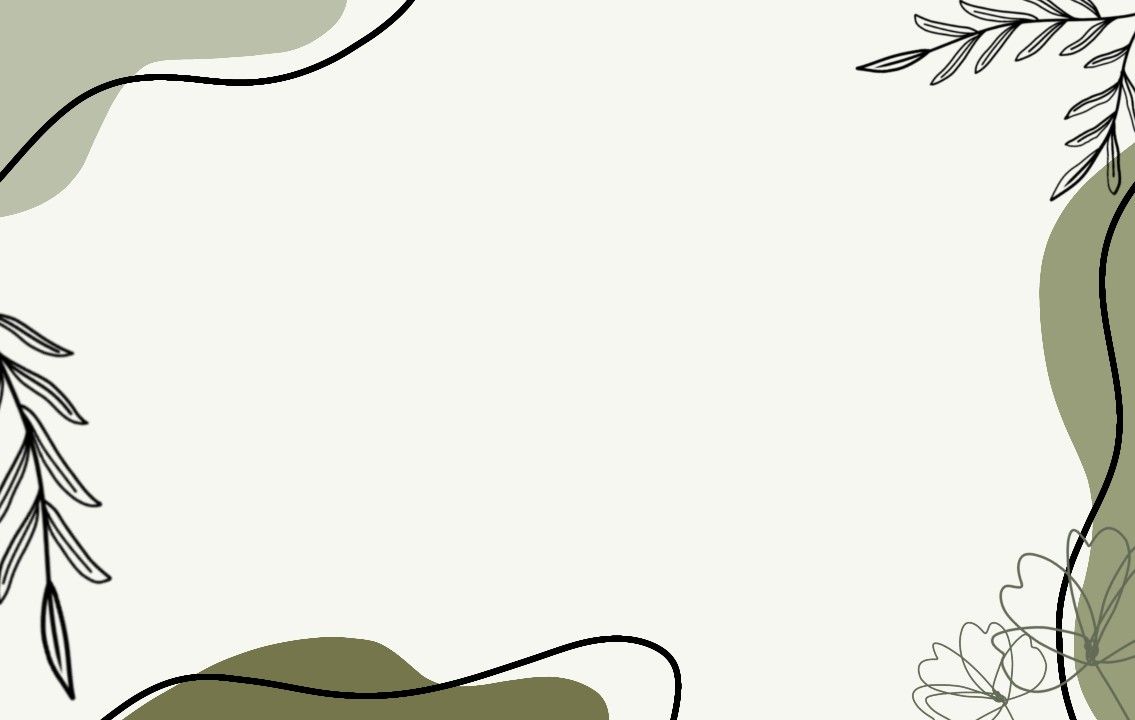 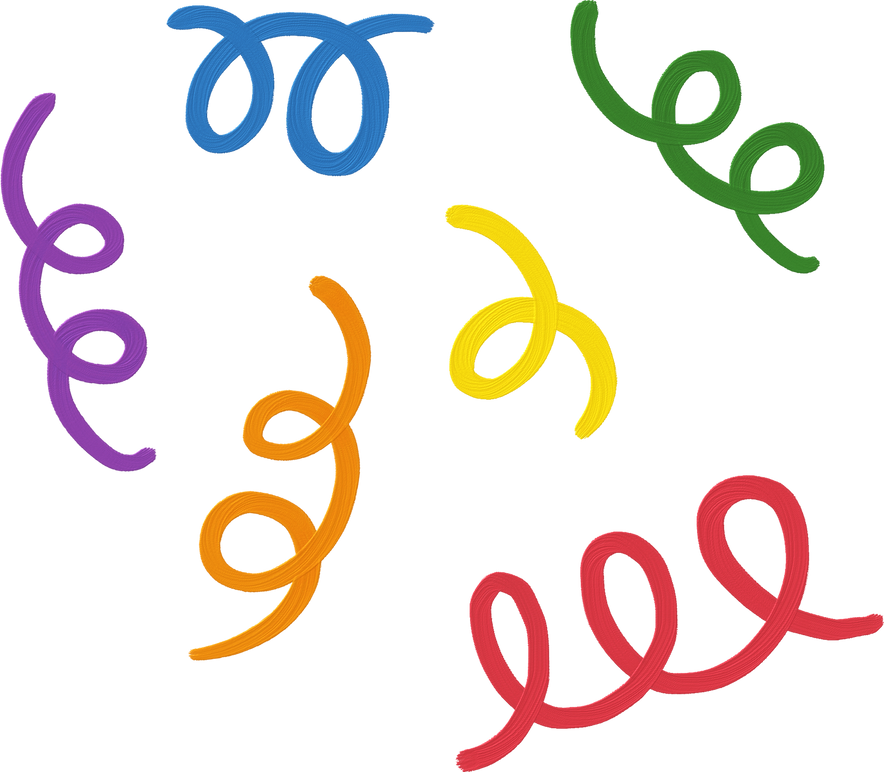 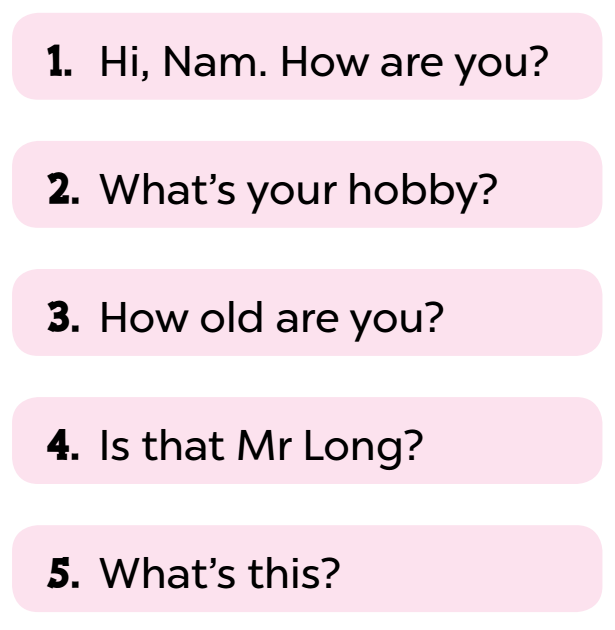 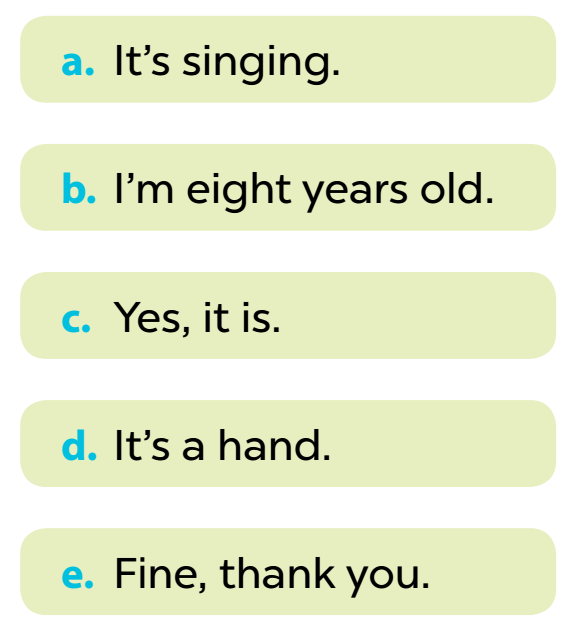 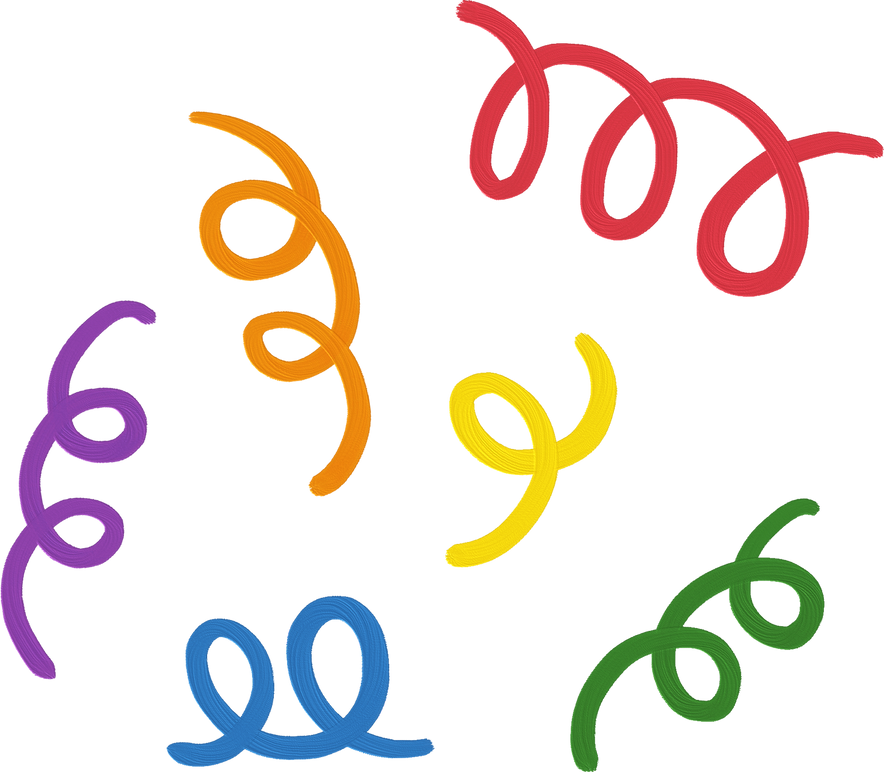 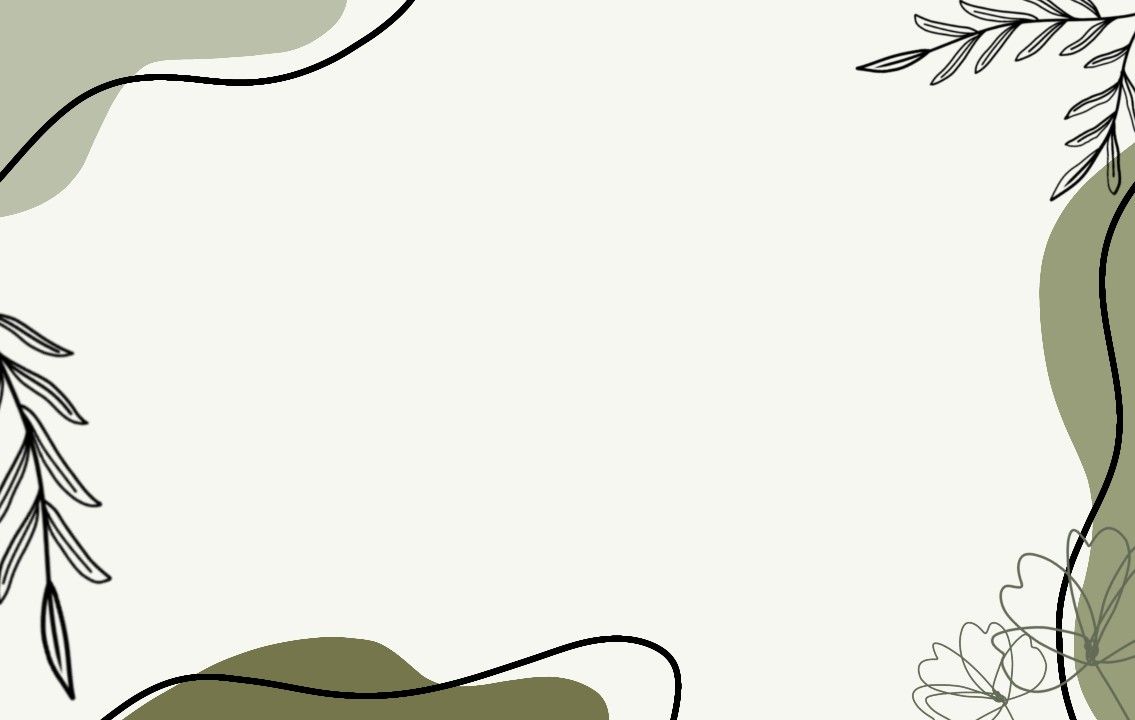 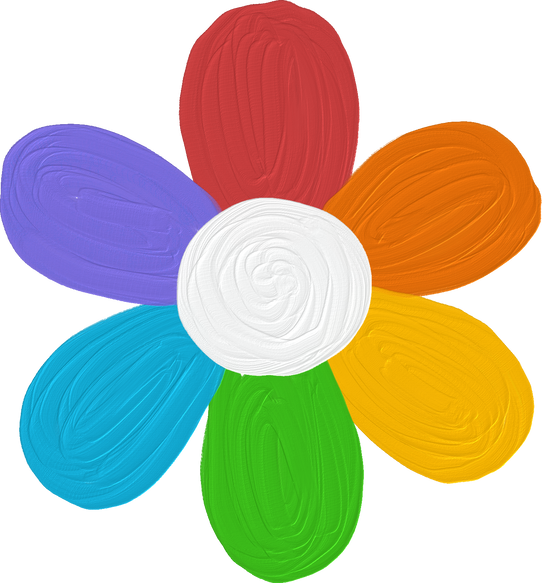 3. Read
and
complete
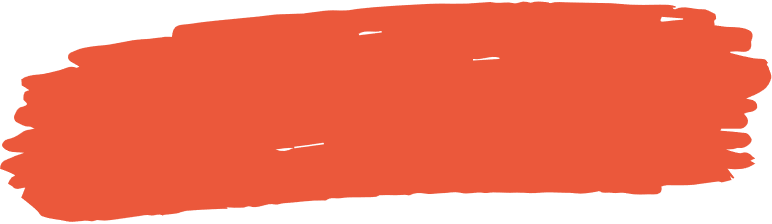 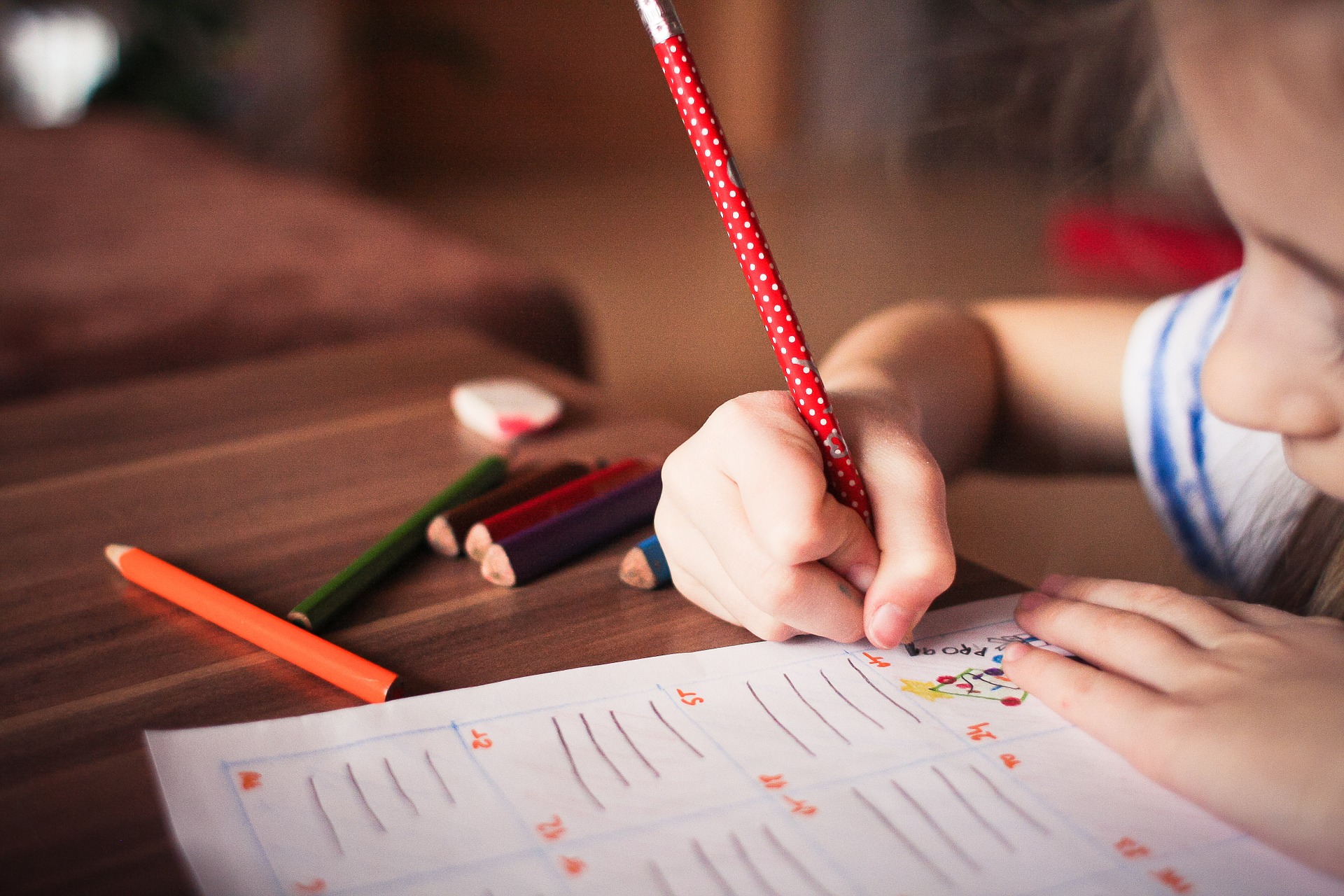 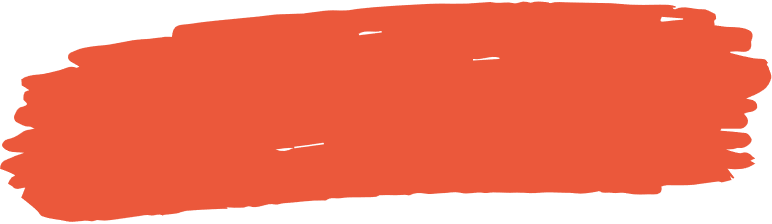 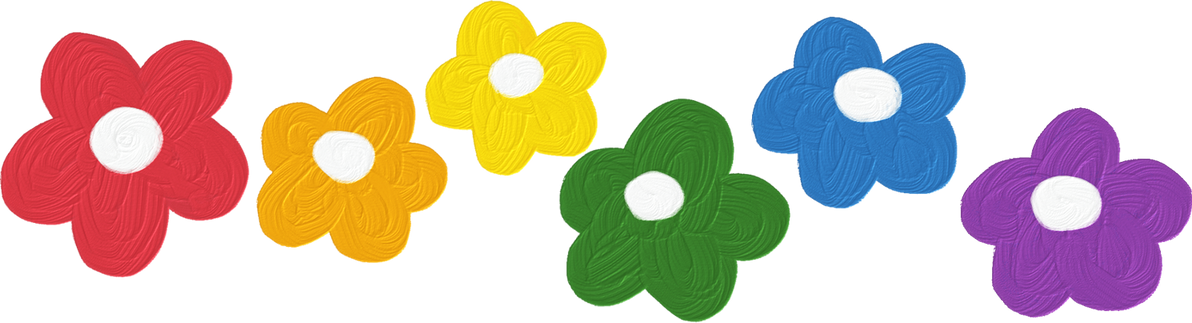 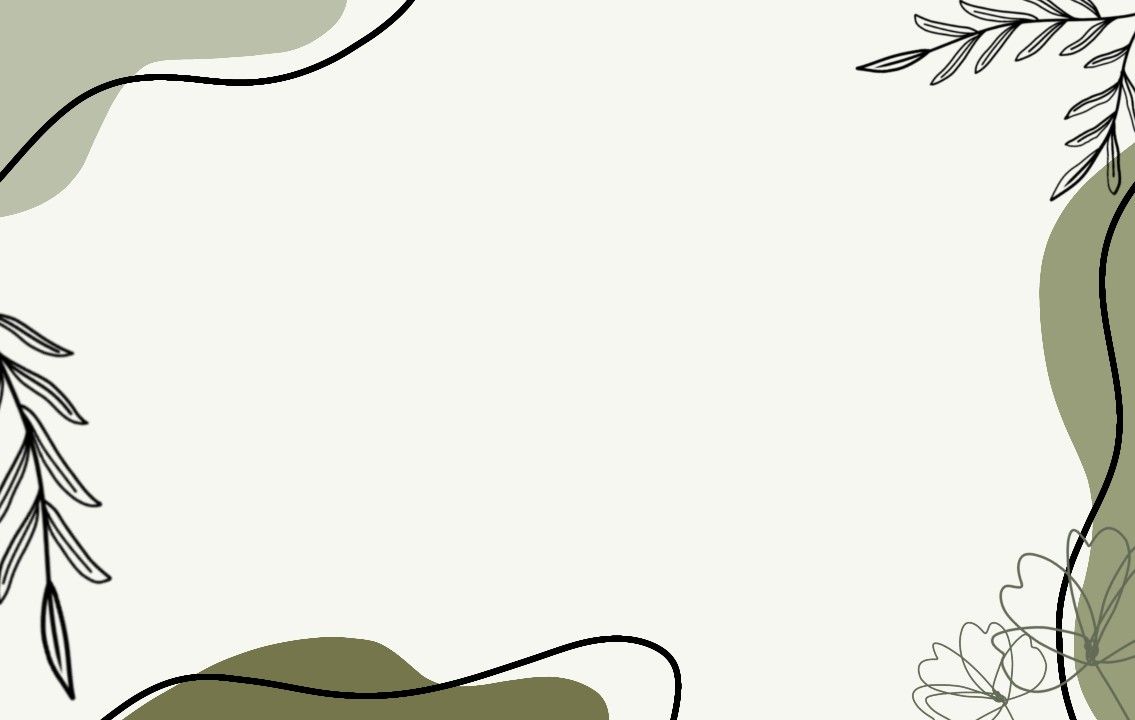 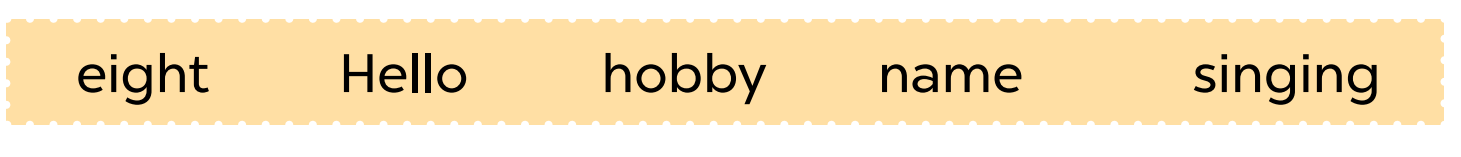 name
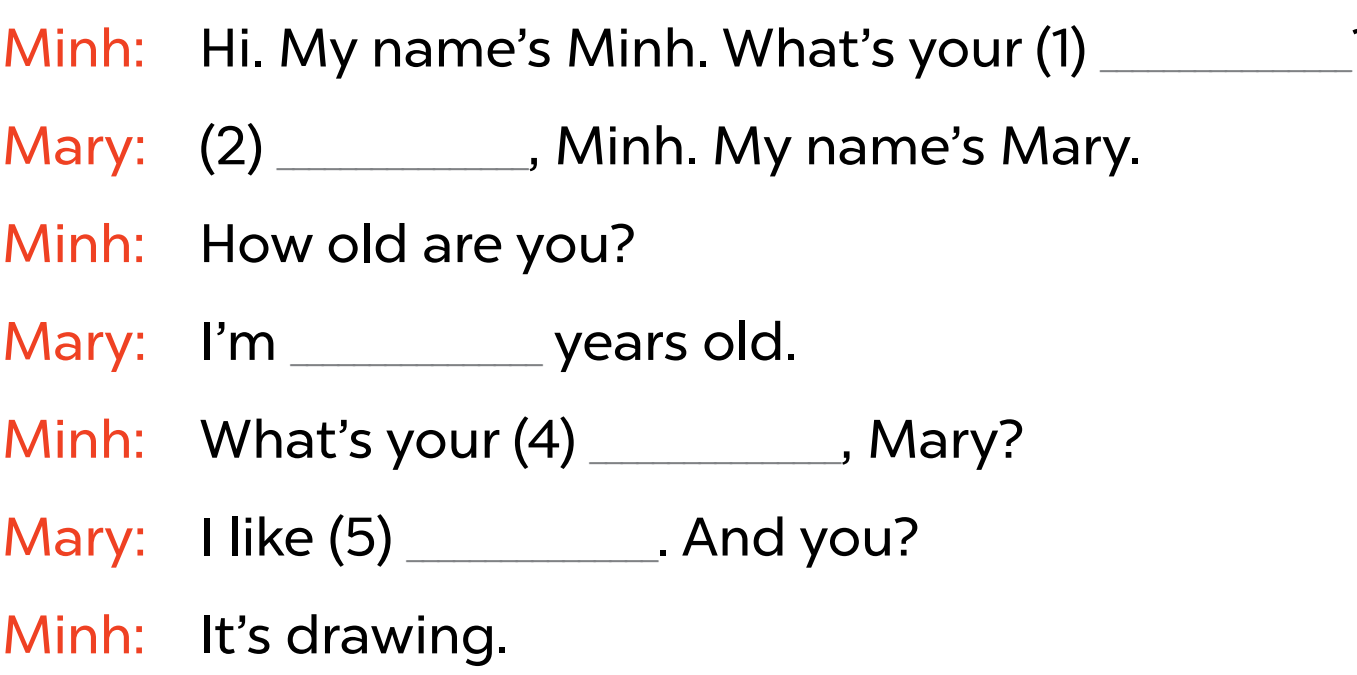 ?
Hello
eight
hobby
singing
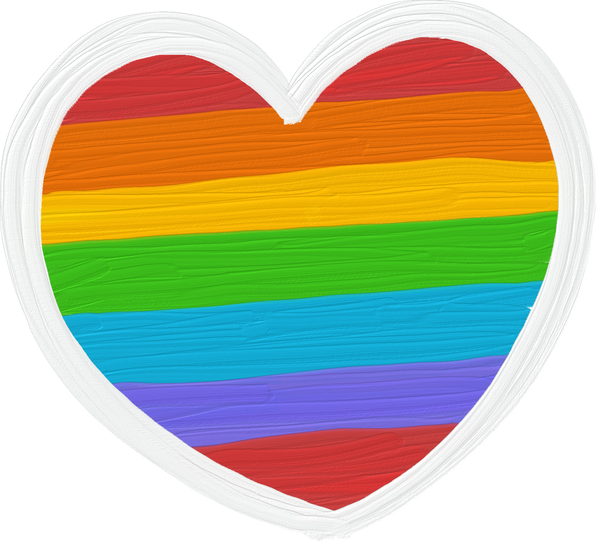 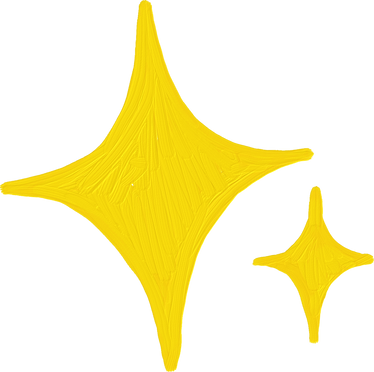 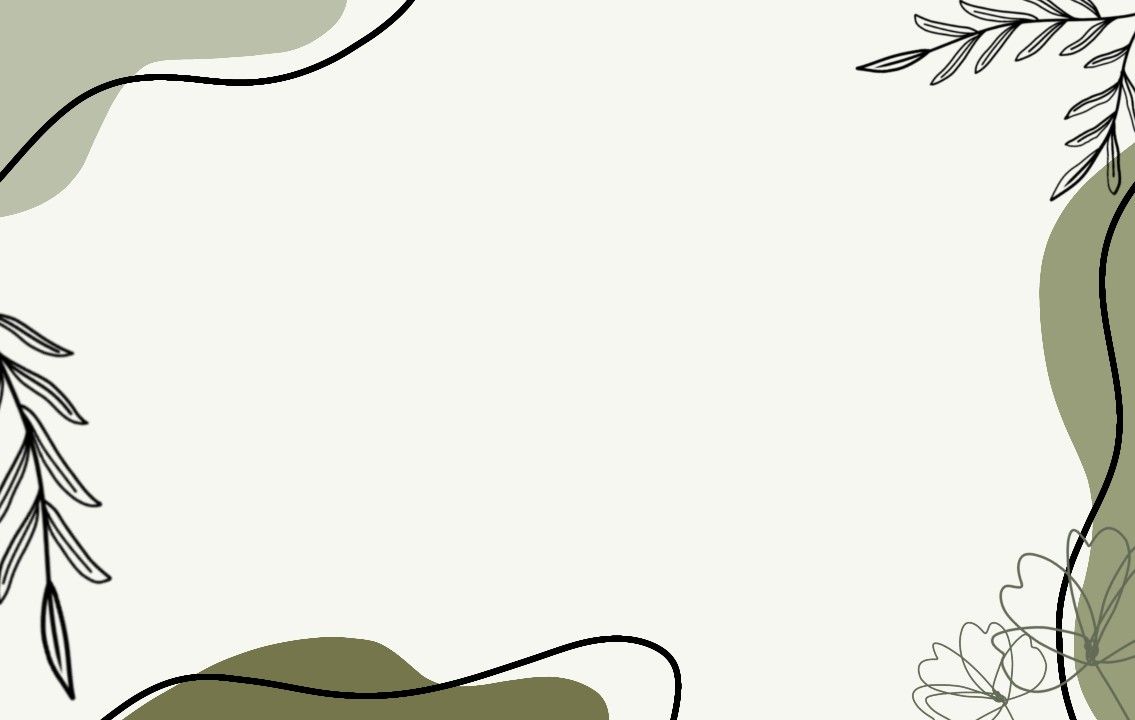 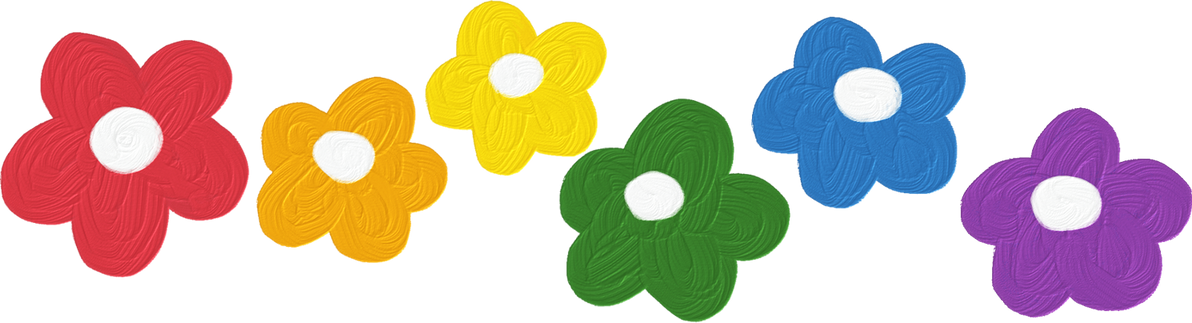 How many people are there
in the conversation?
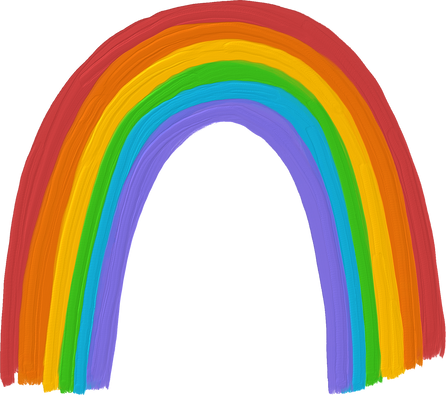 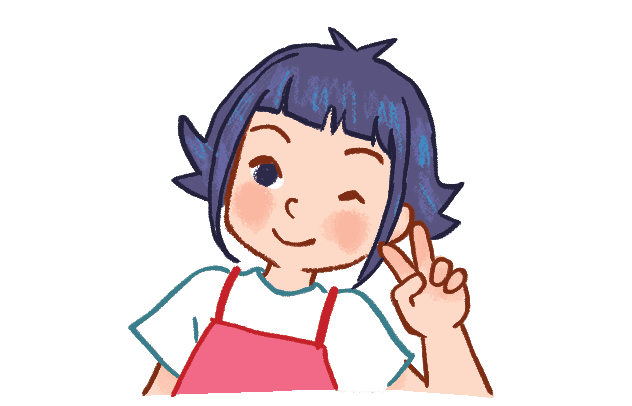 2 people
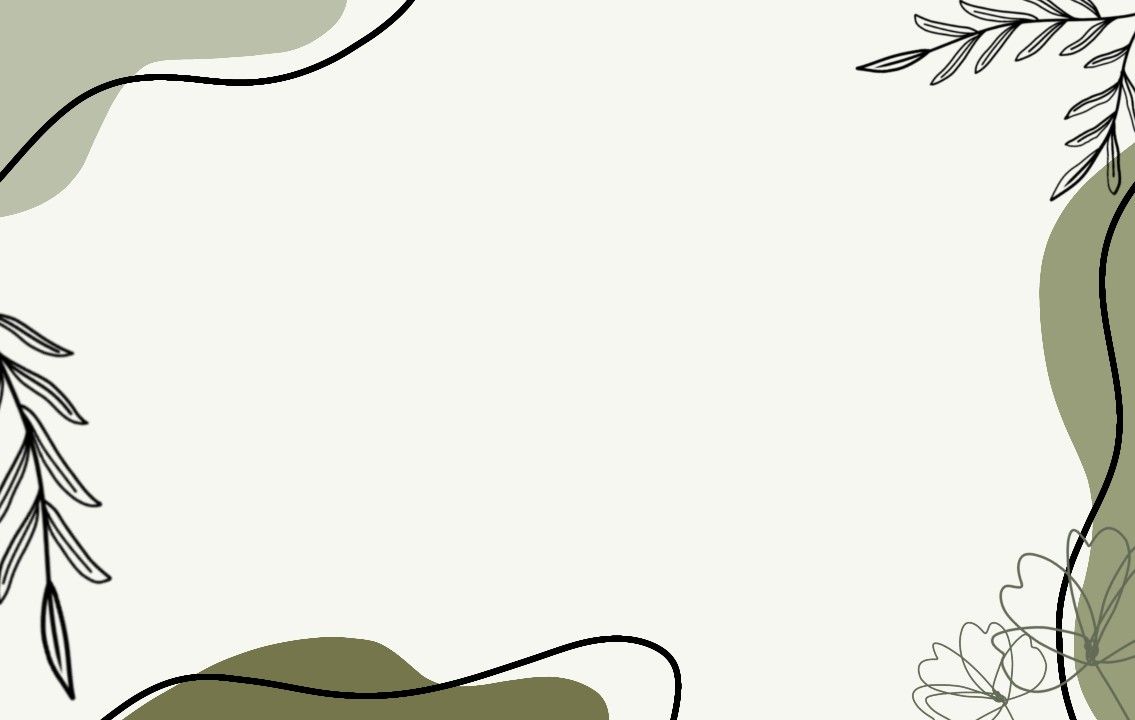 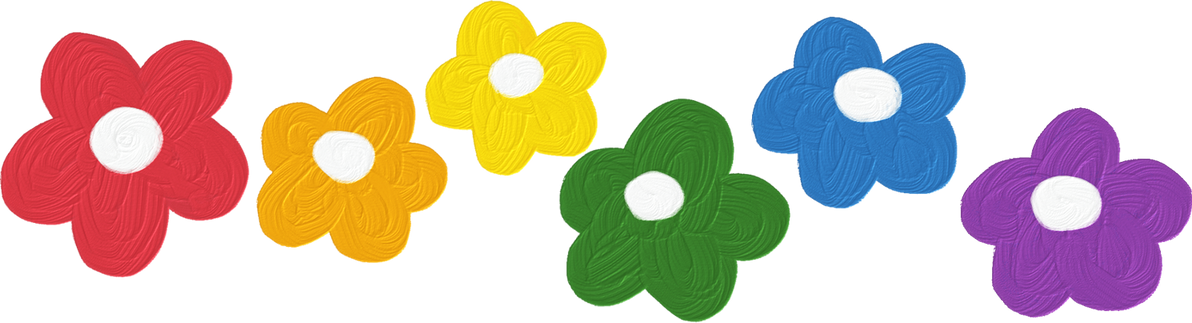 What is Mary’s hobby?
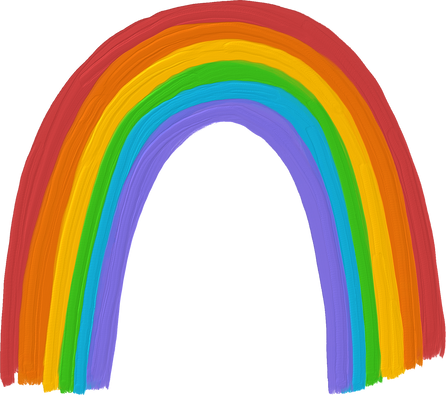 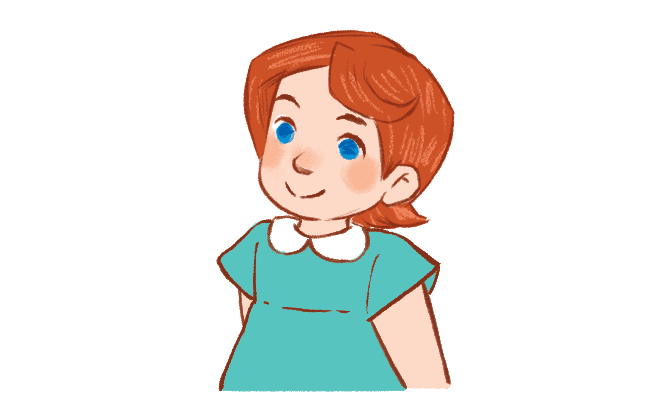 She likes
 singing.
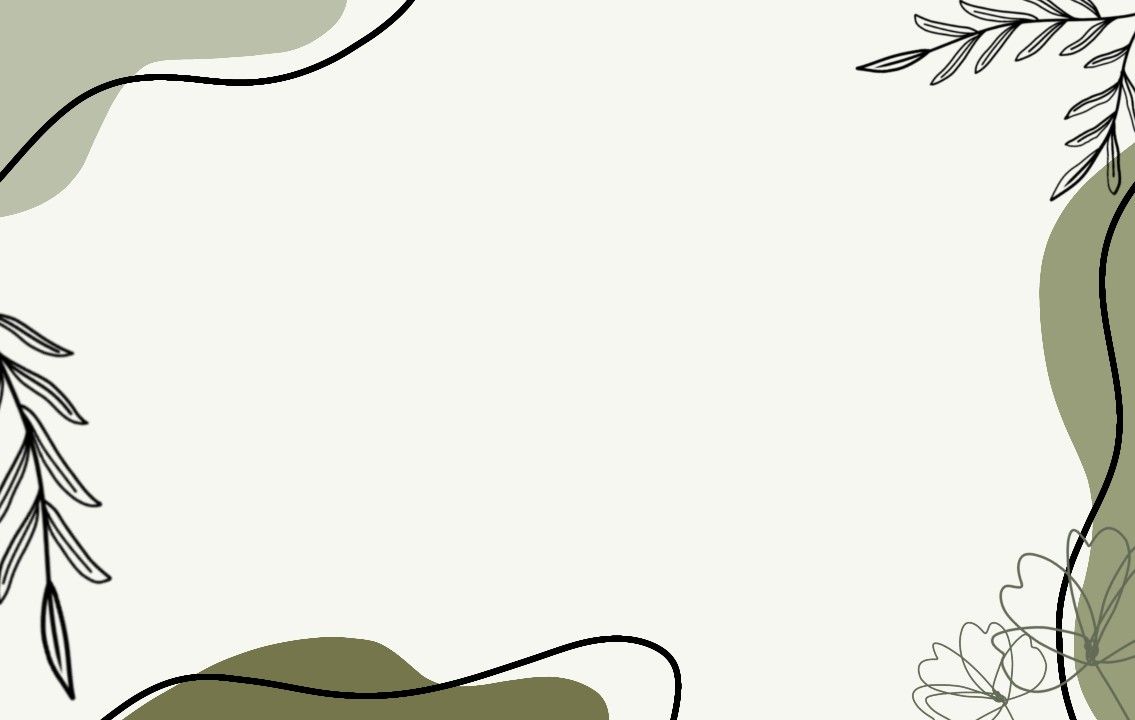 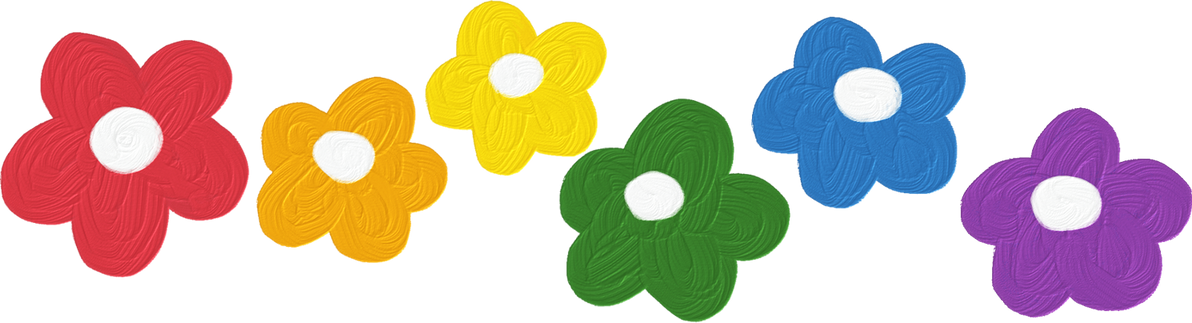 What is Minh’s hobby?
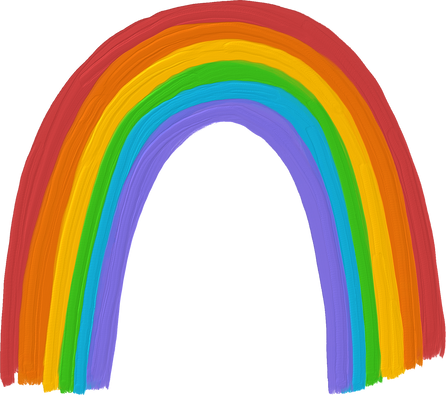 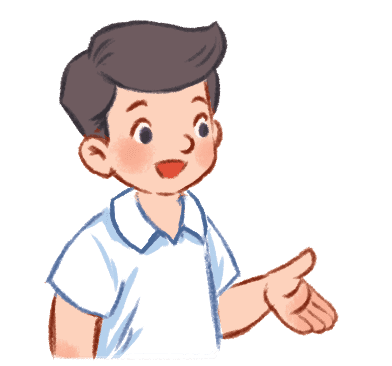 He likes
 drawing.
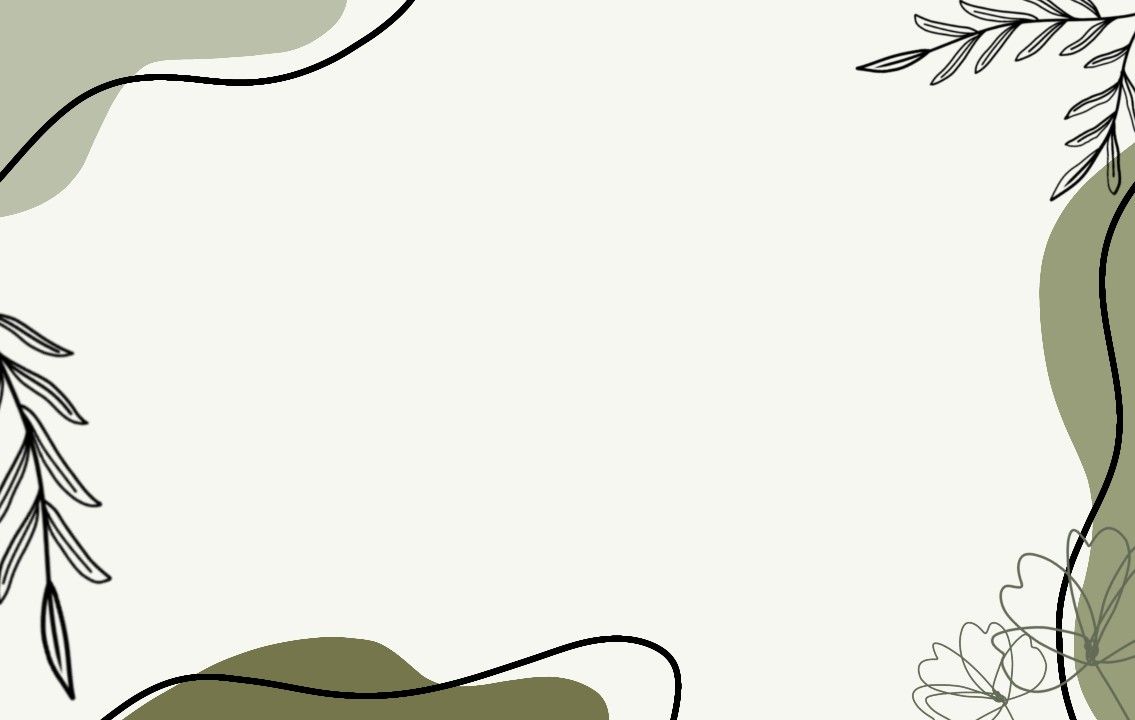 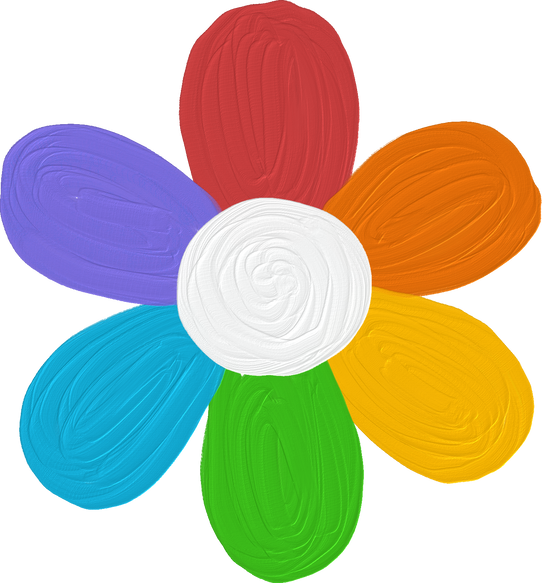 4. Ask
and
answer.
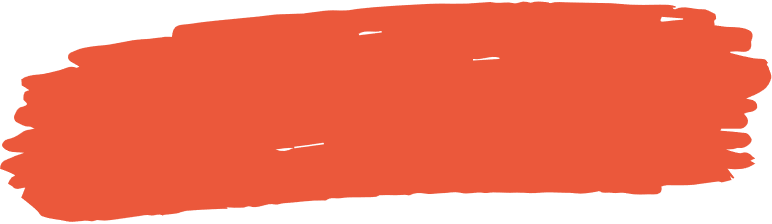 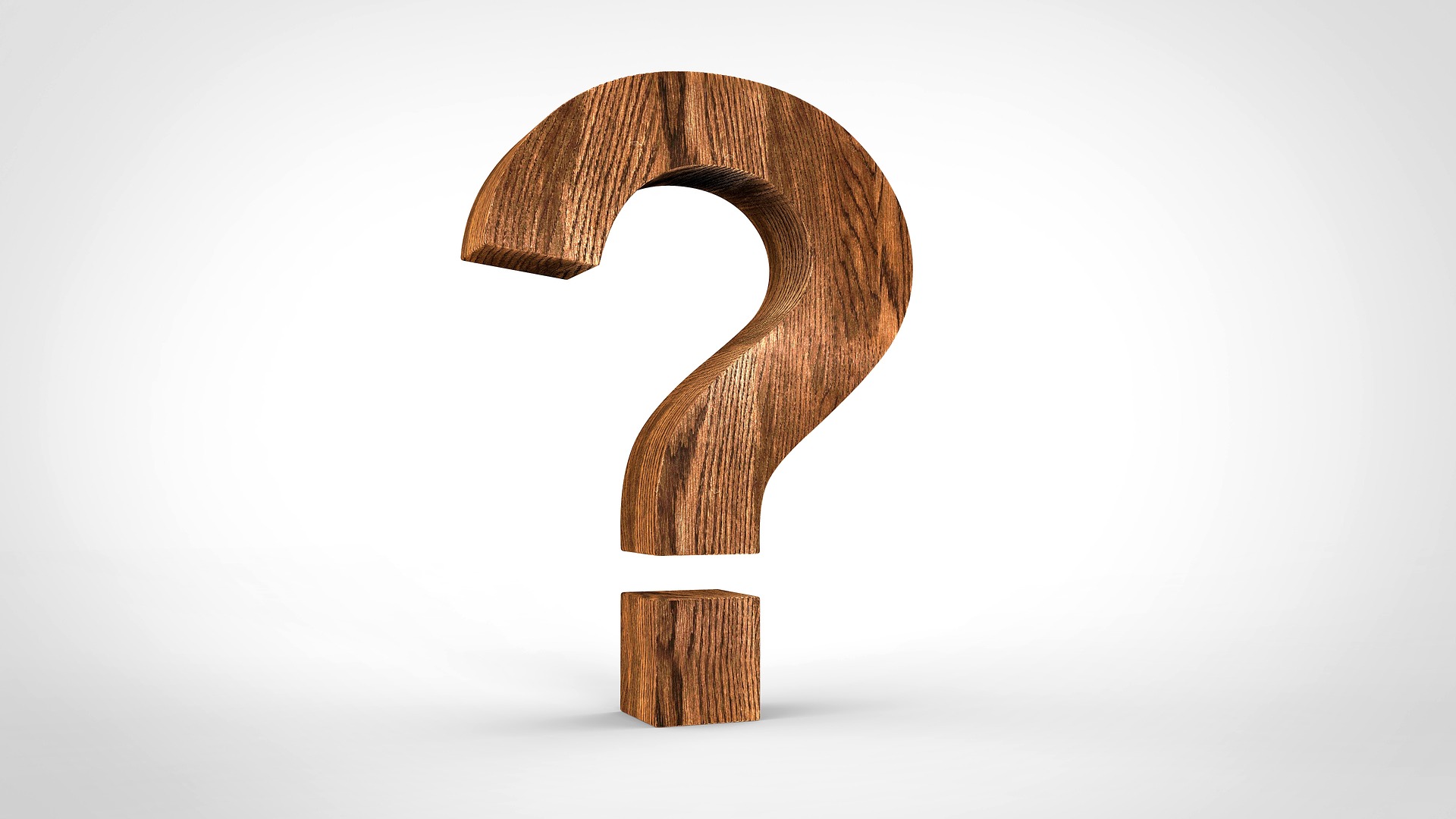 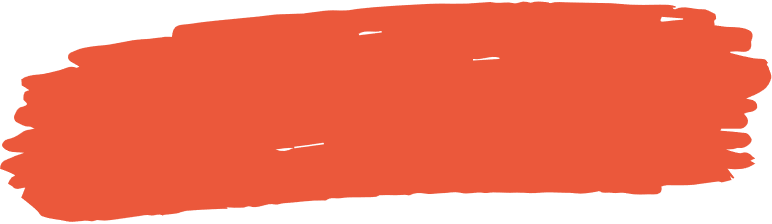 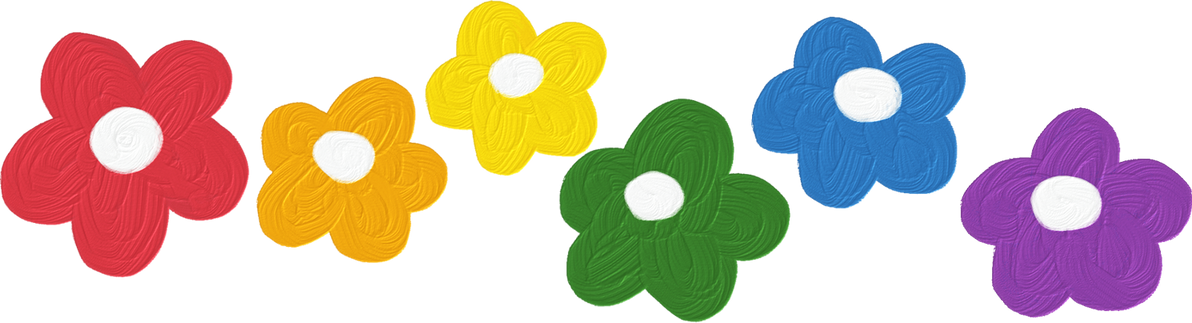 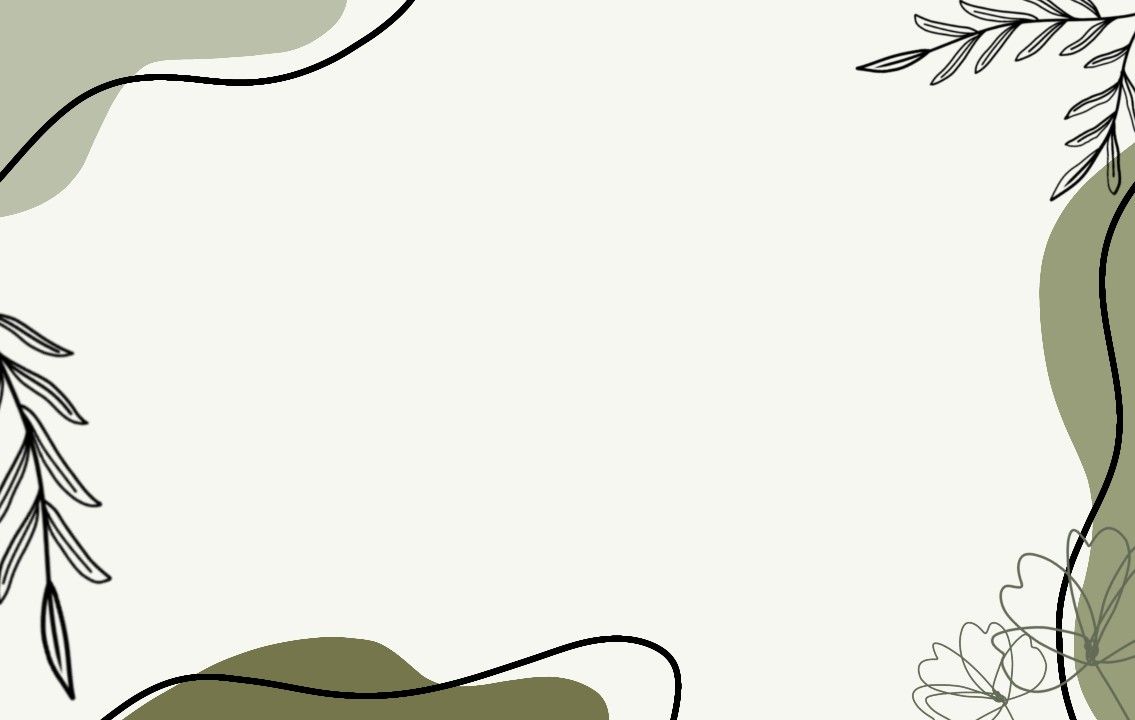 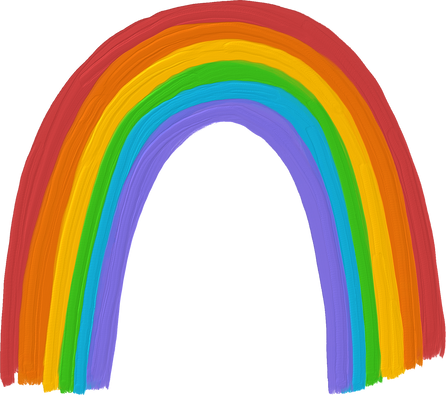 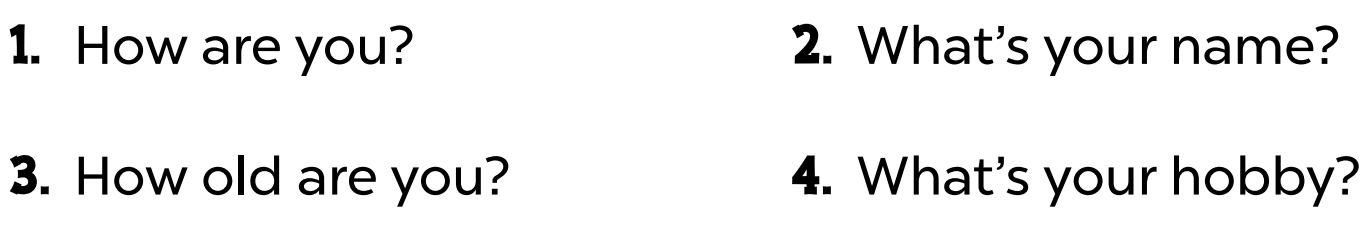 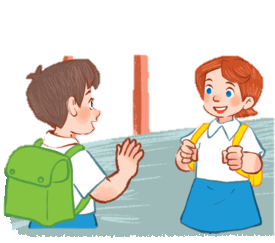 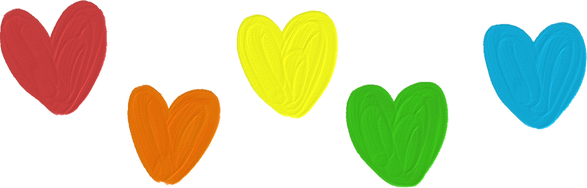 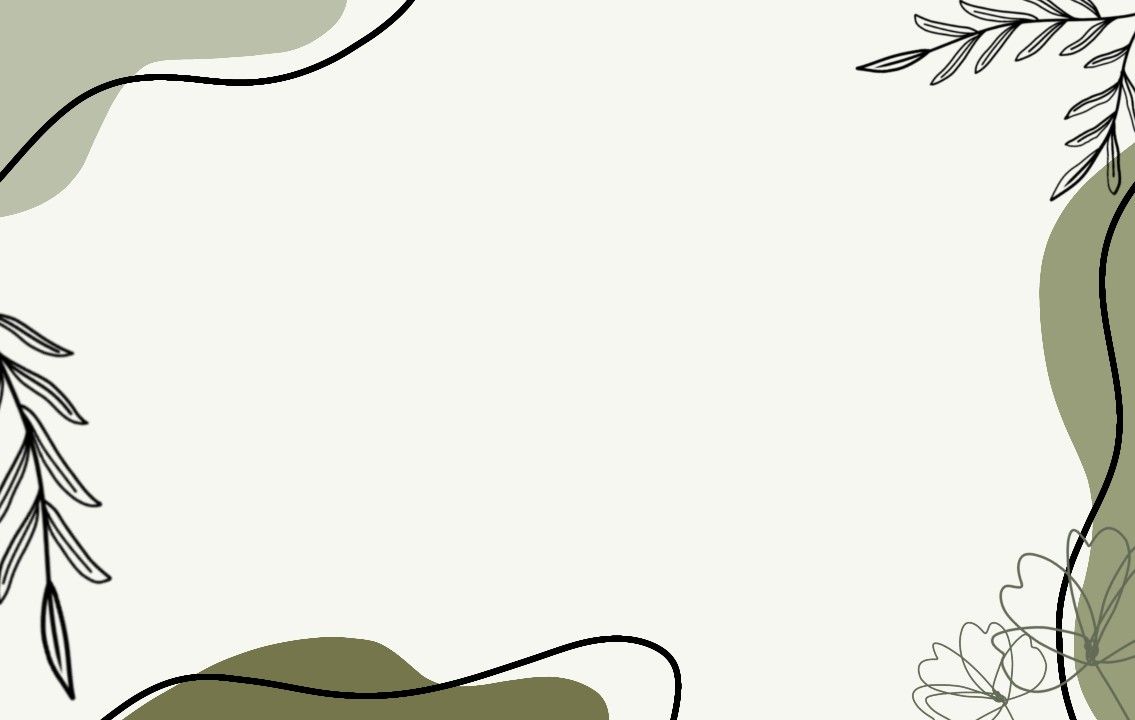 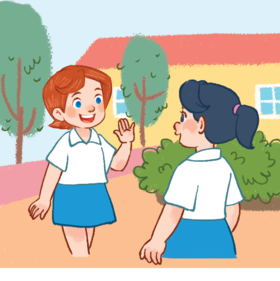 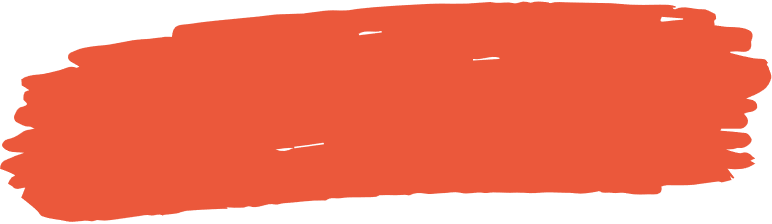 How are you?
Fine, thank you.
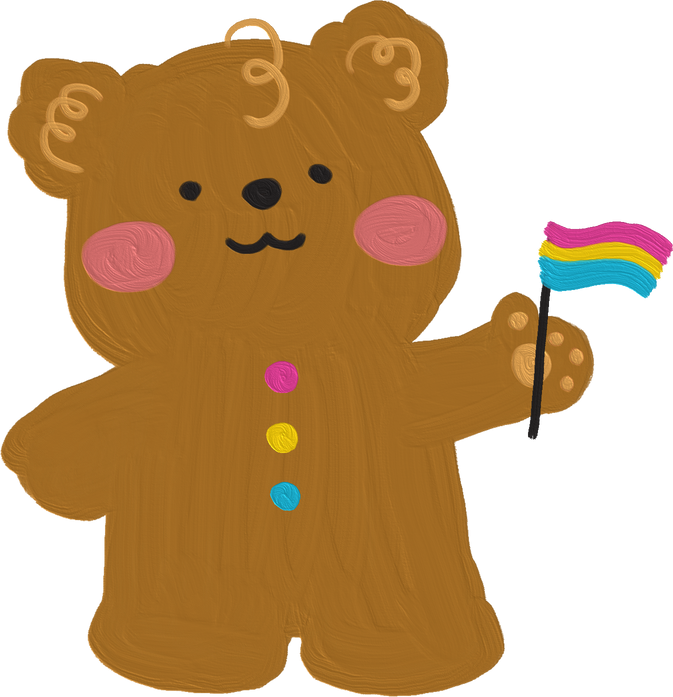 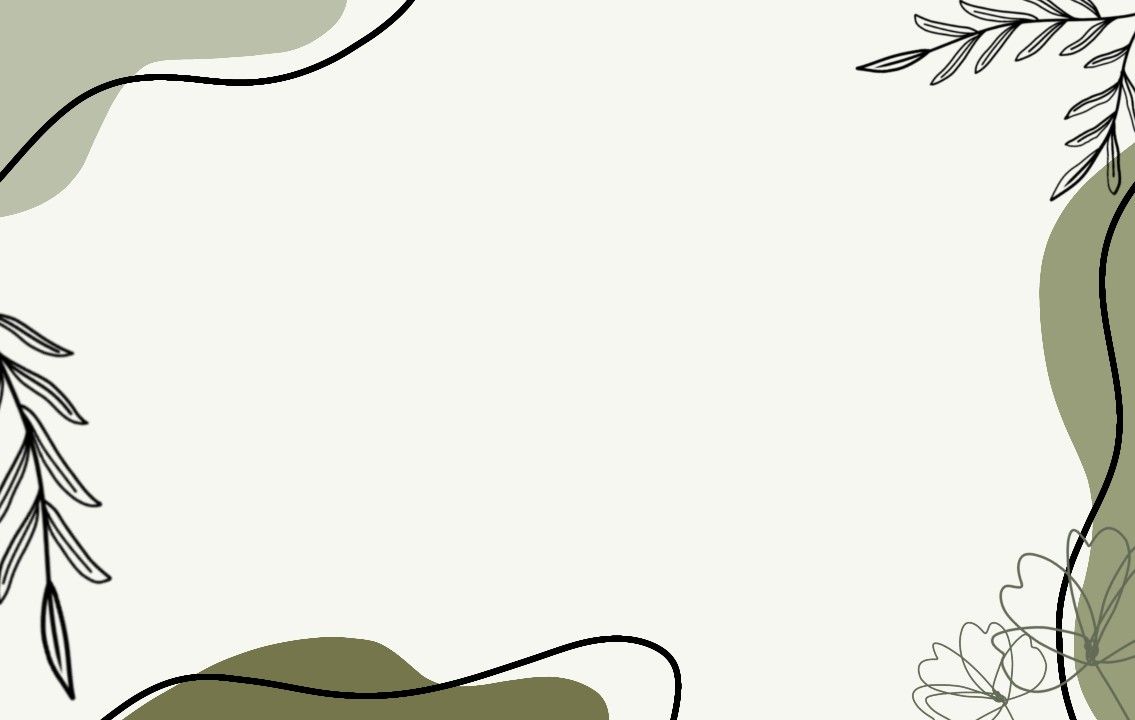 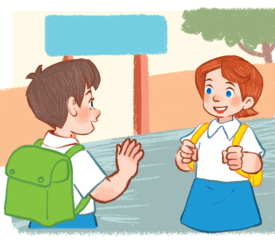 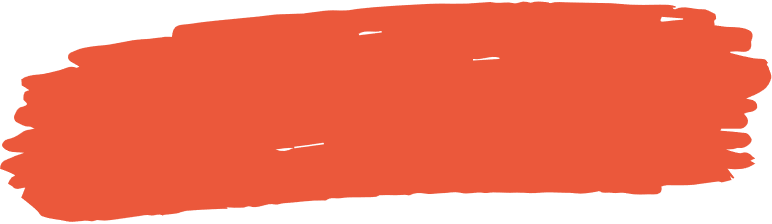 What’s your 
name?
My name is ...
I’m ...
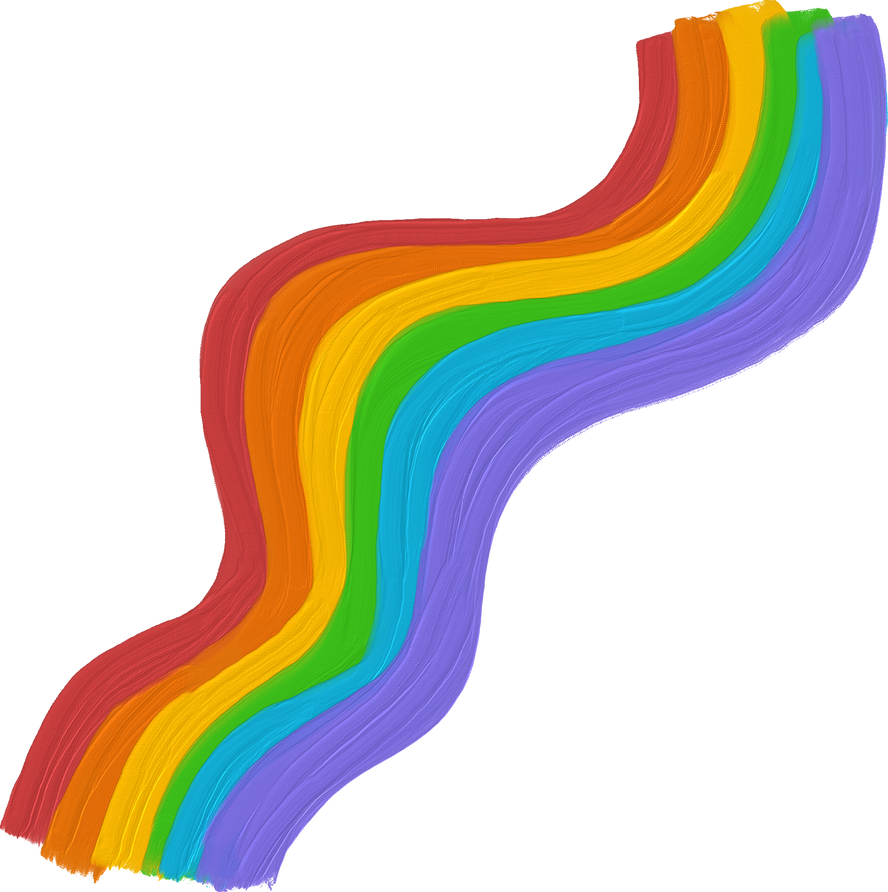 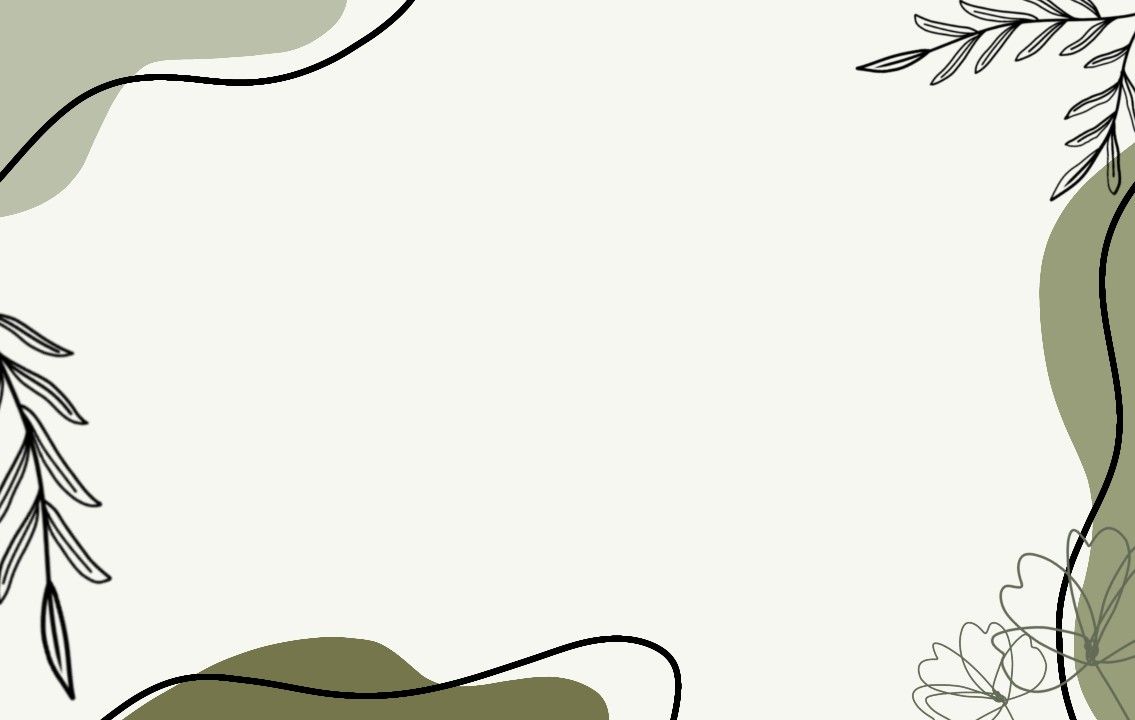 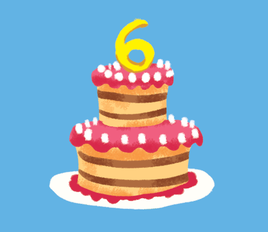 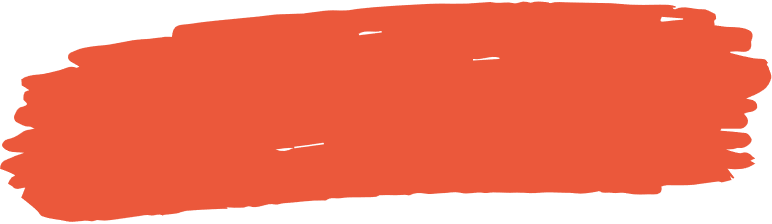 How old 
are you?
I’m ... years old.
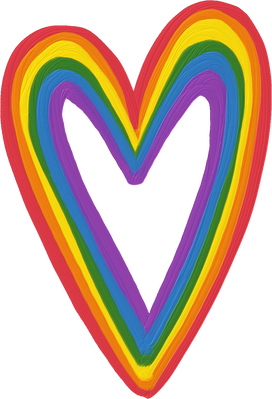 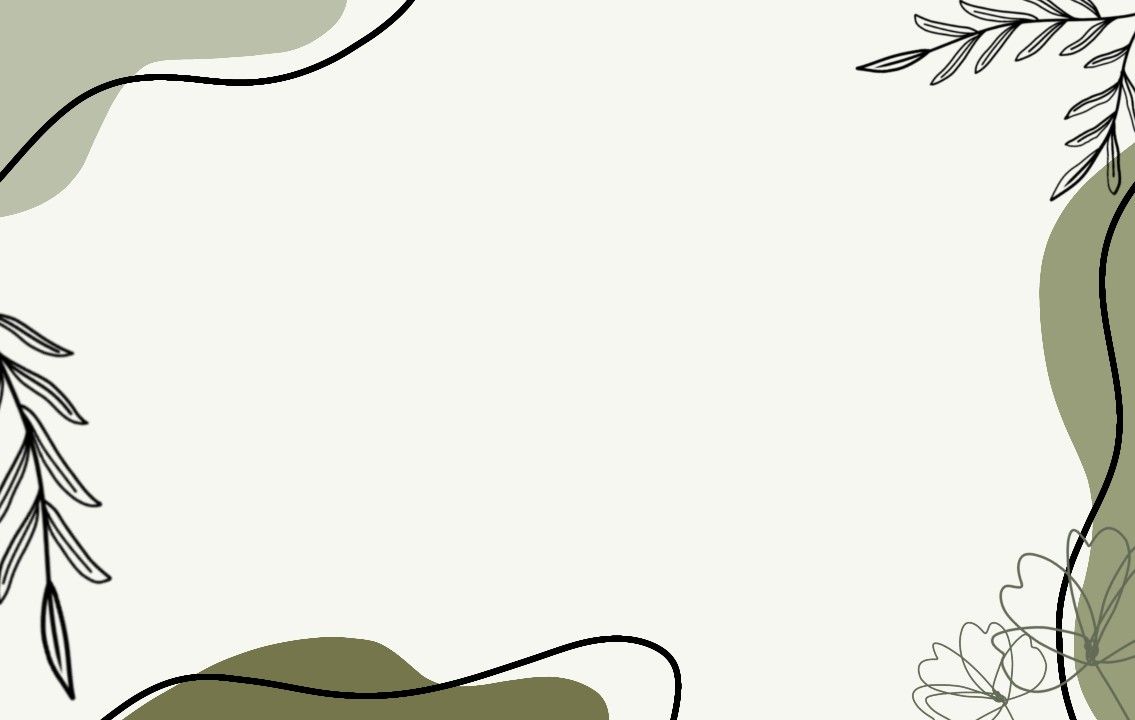 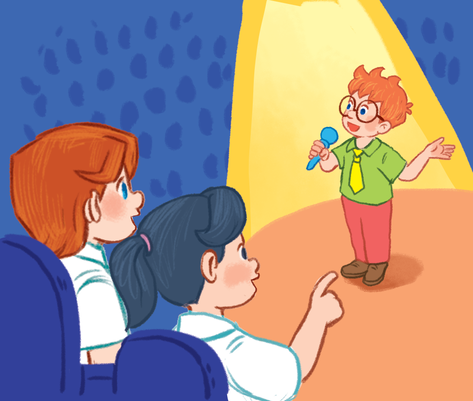 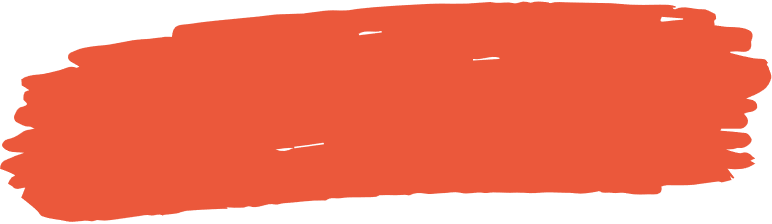 What’s your
hobby?
It’s ...
I like ...
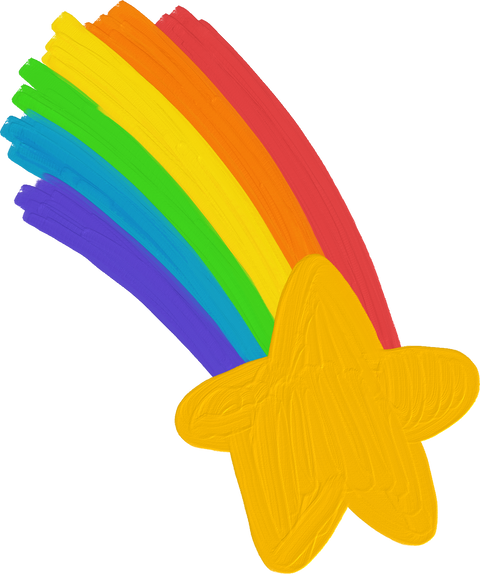 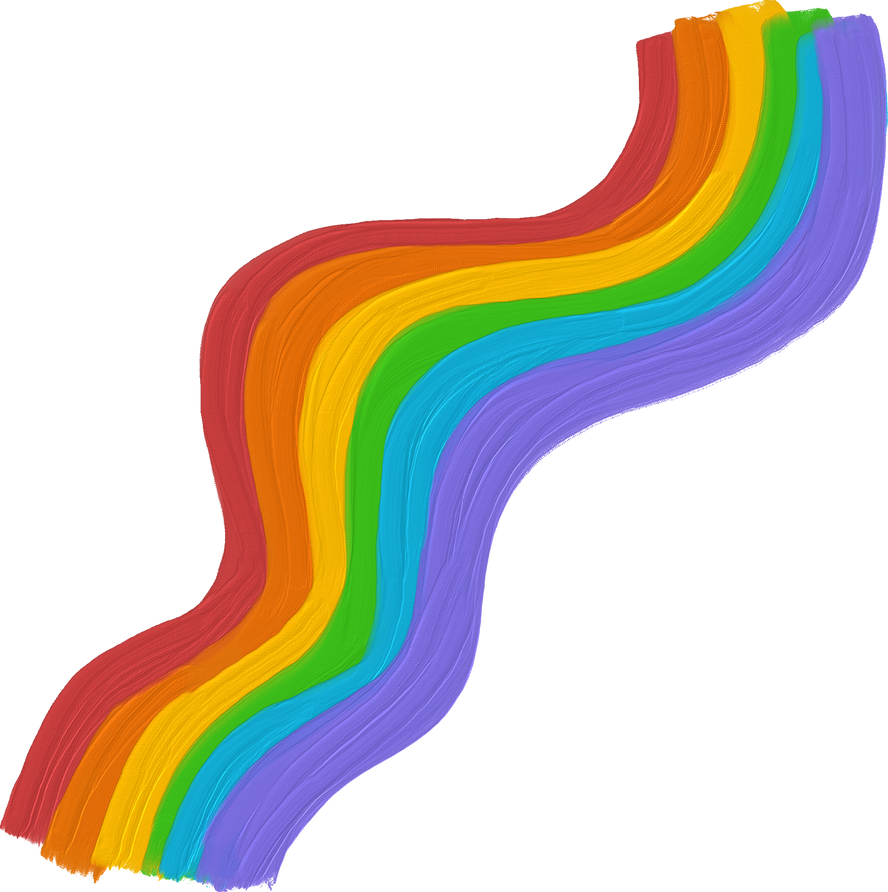 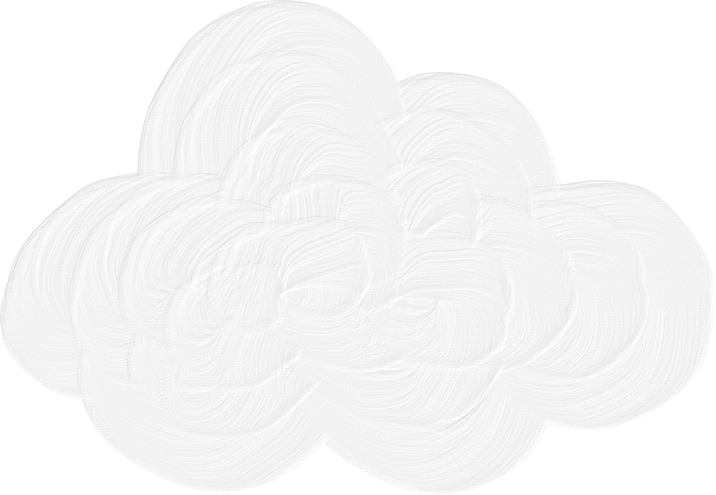 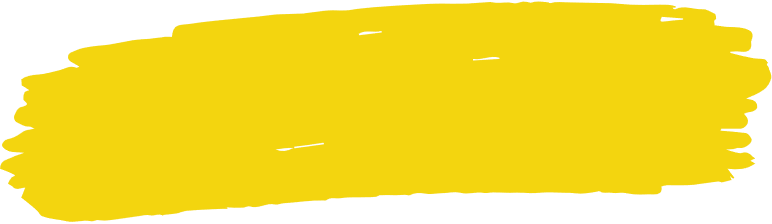 Game time!
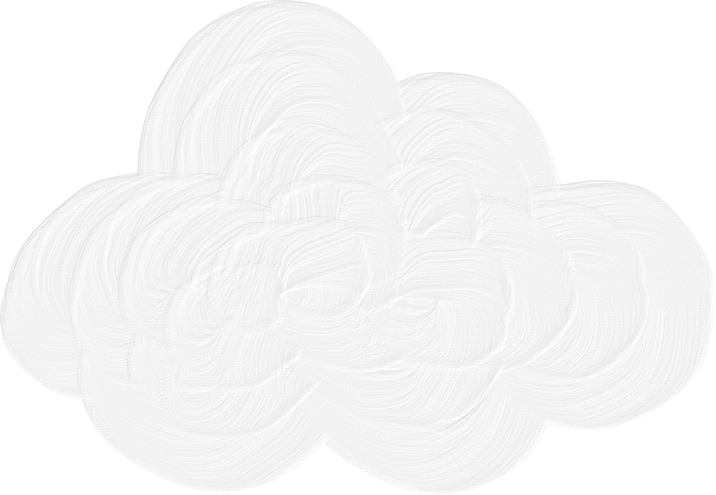 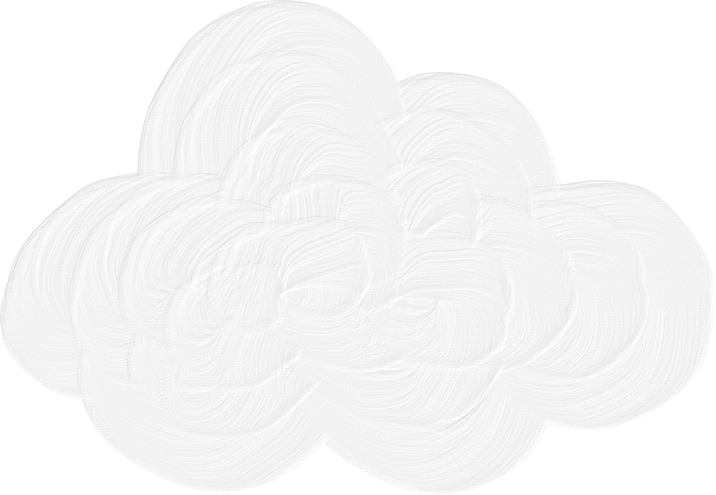 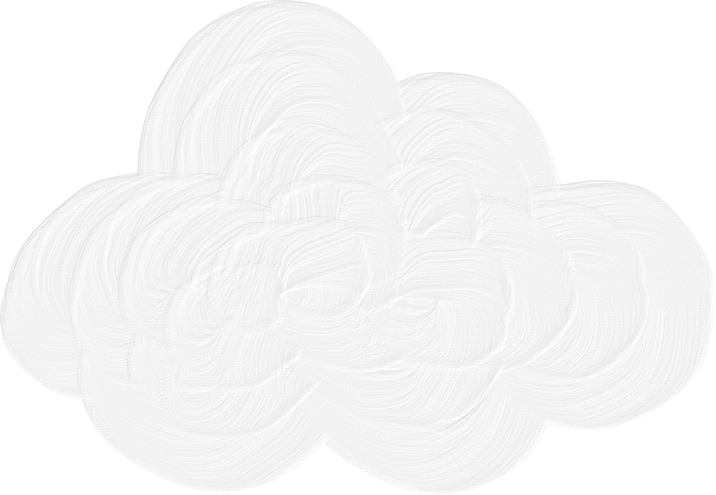 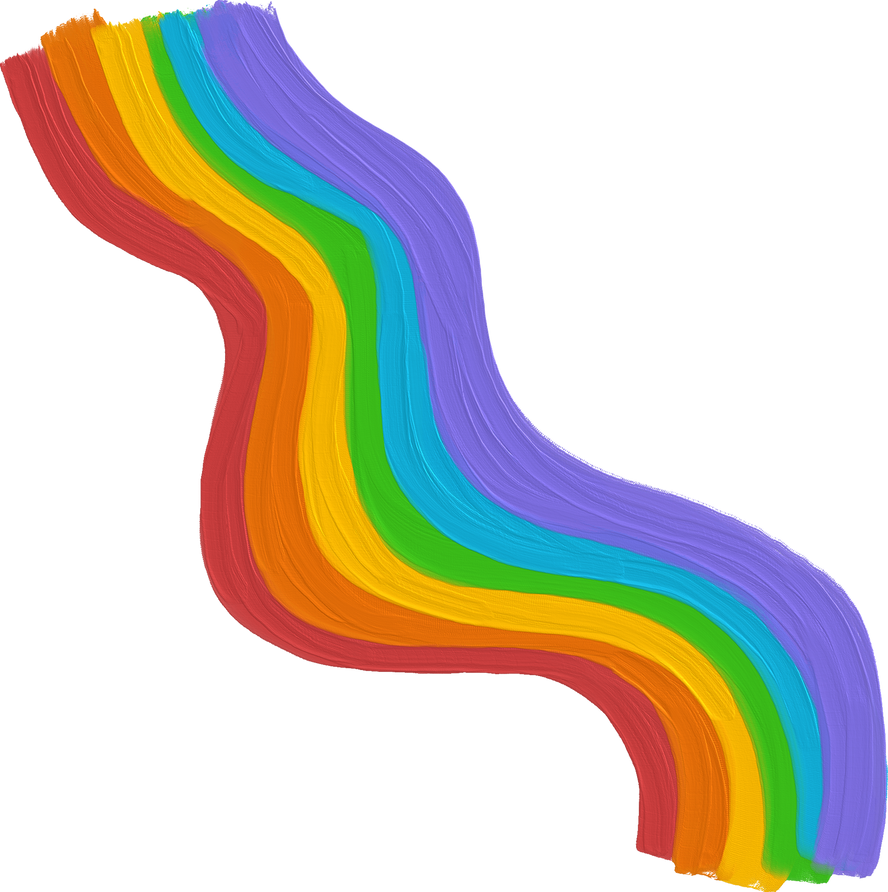 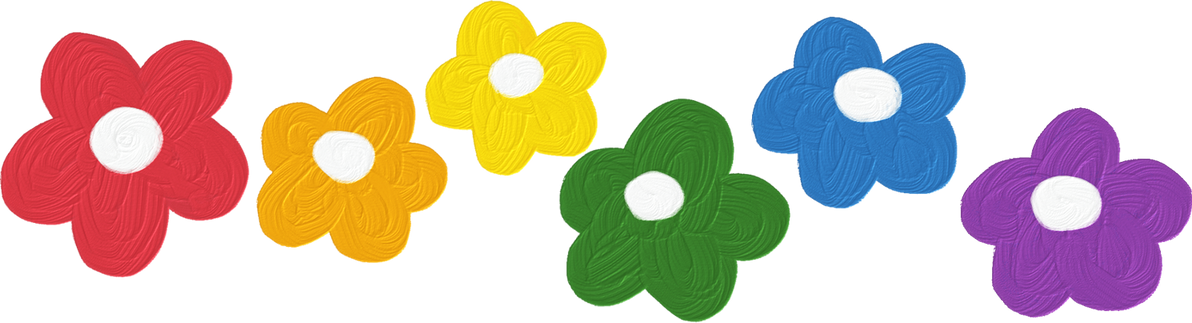 [Speaker Notes: Quiz game
- Pupils use their mini board to write A in one side and B in the other side.
- Teacher asks pupils look at the question and choose the correct answer in only 10 seconds. Then hold up their board to answer A or B.]
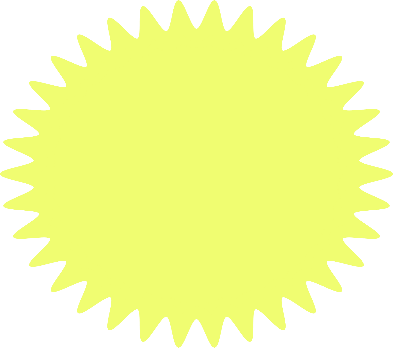 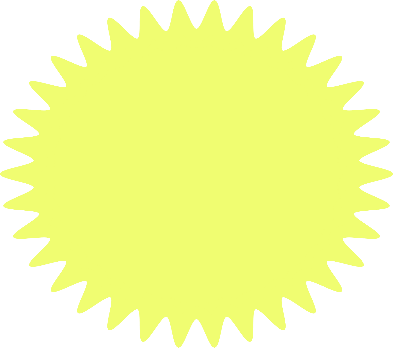 What’s your name?
A
B
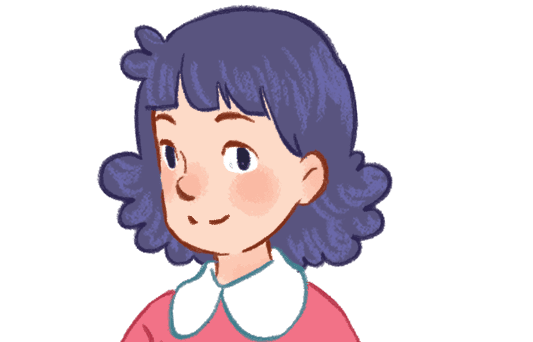 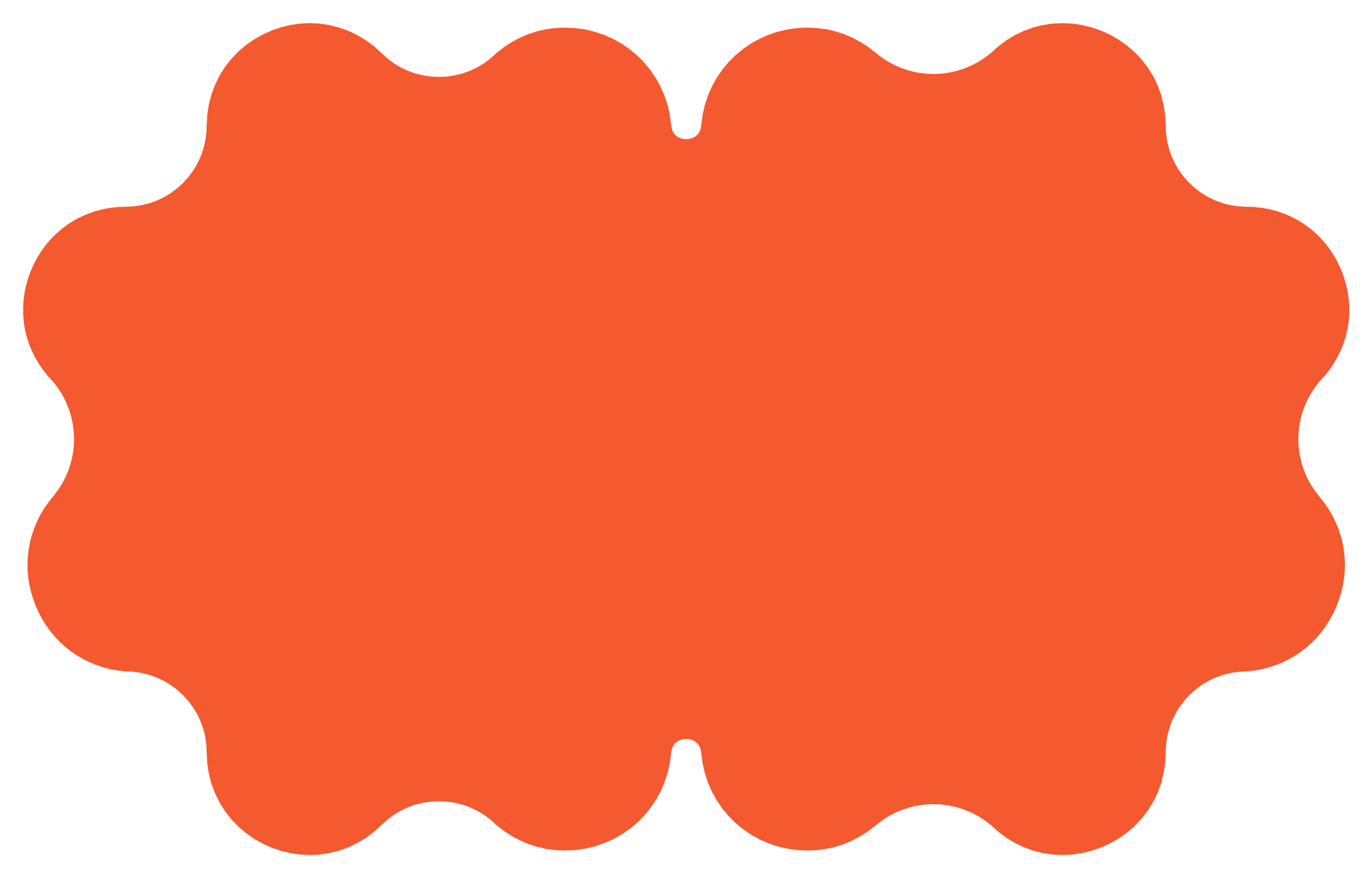 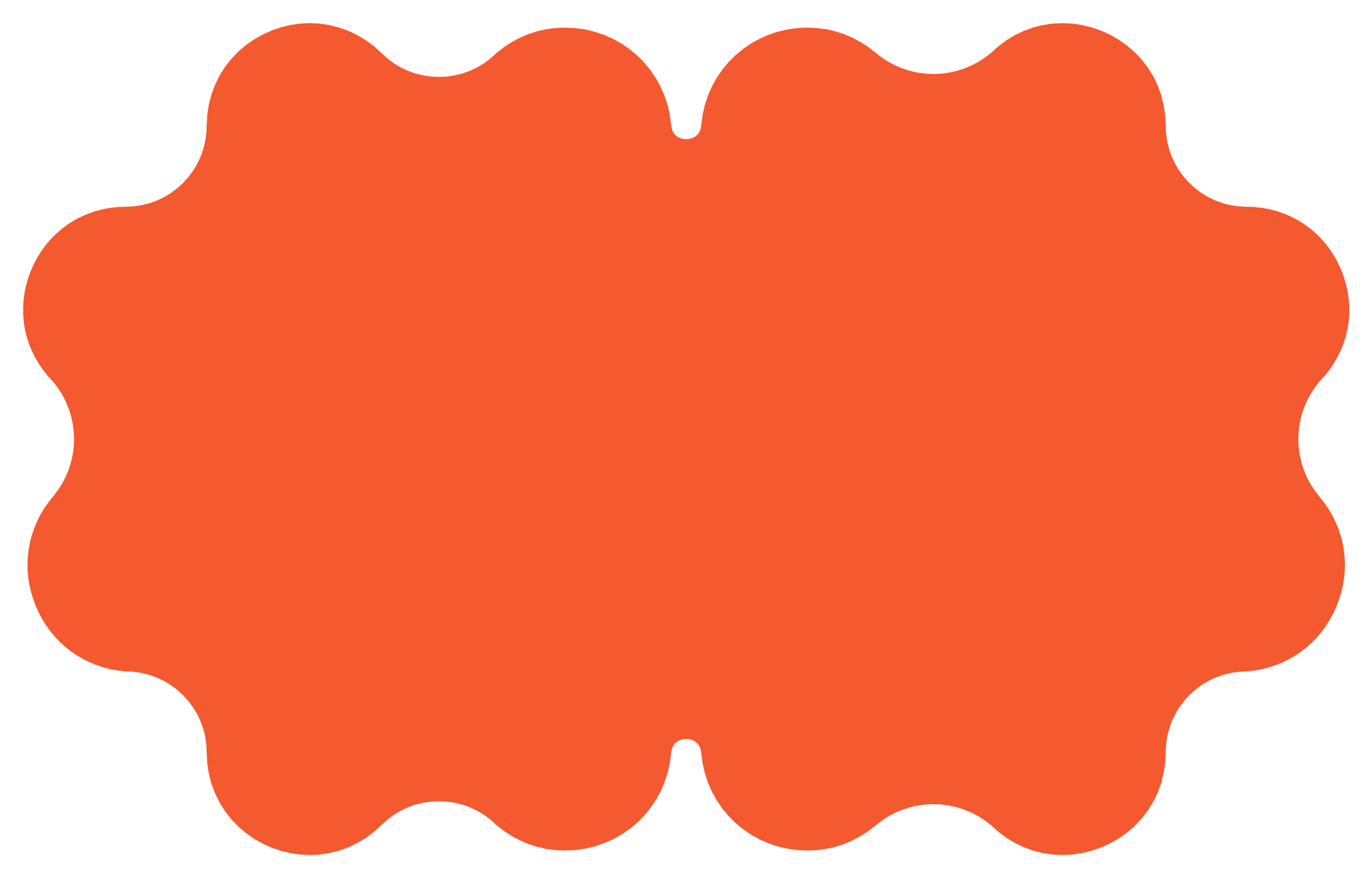 My name’s
 Hoa.
Hi Ms.Hoa!
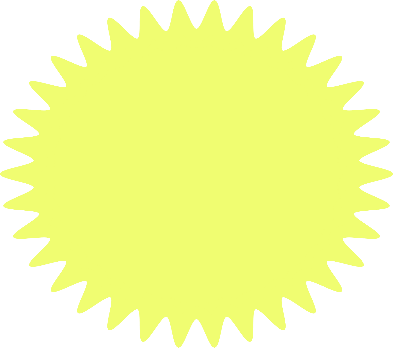 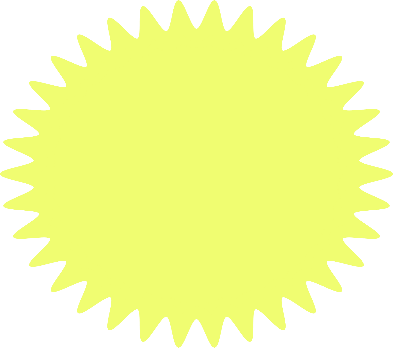 How old are you?
A
B
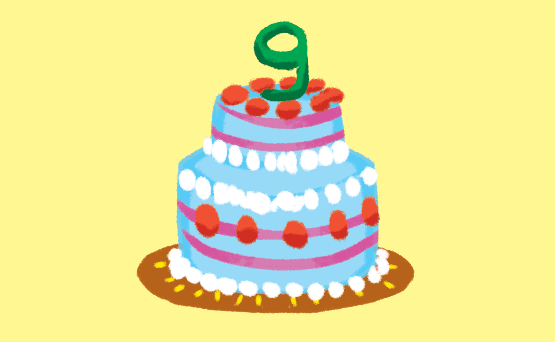 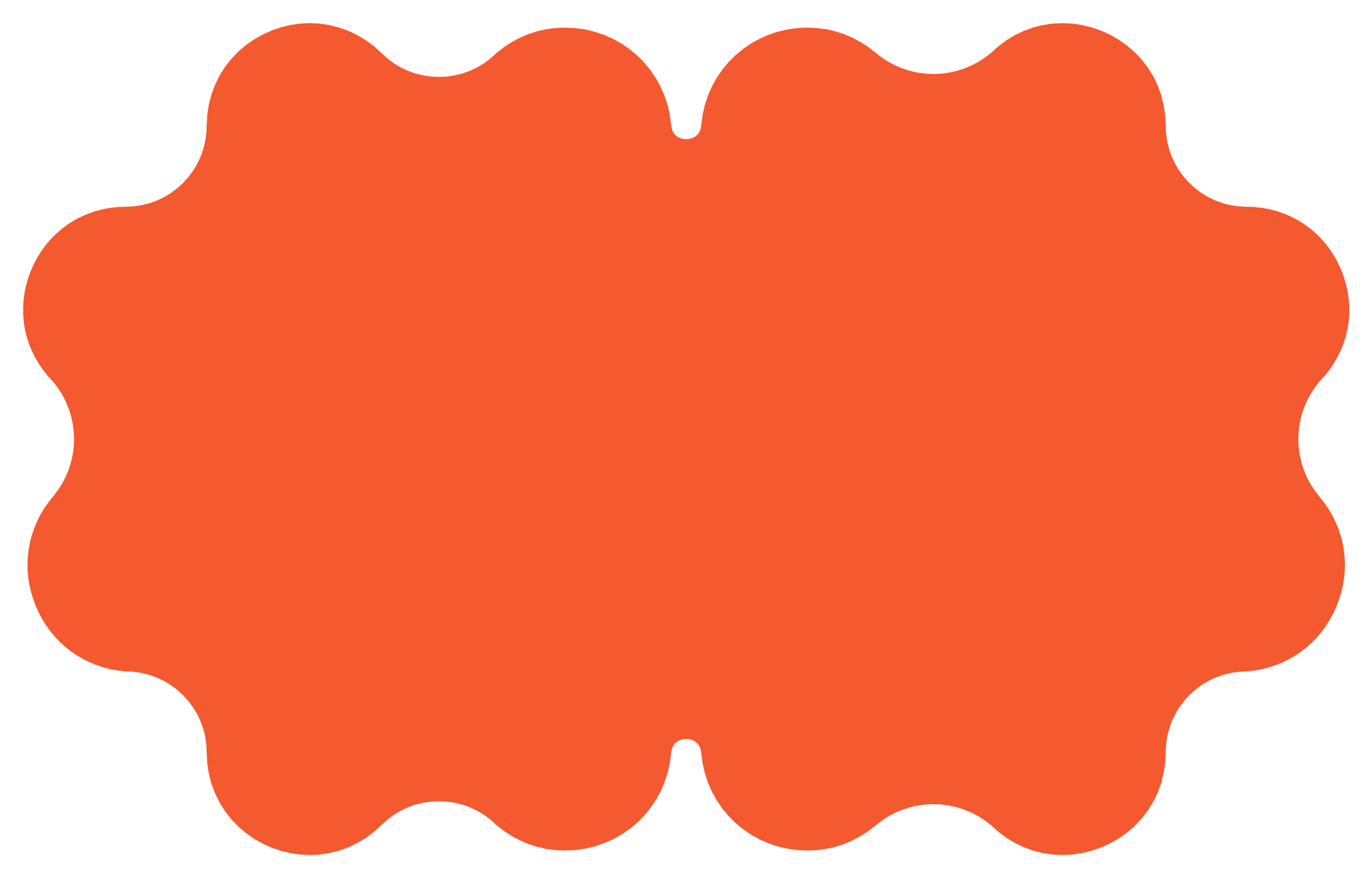 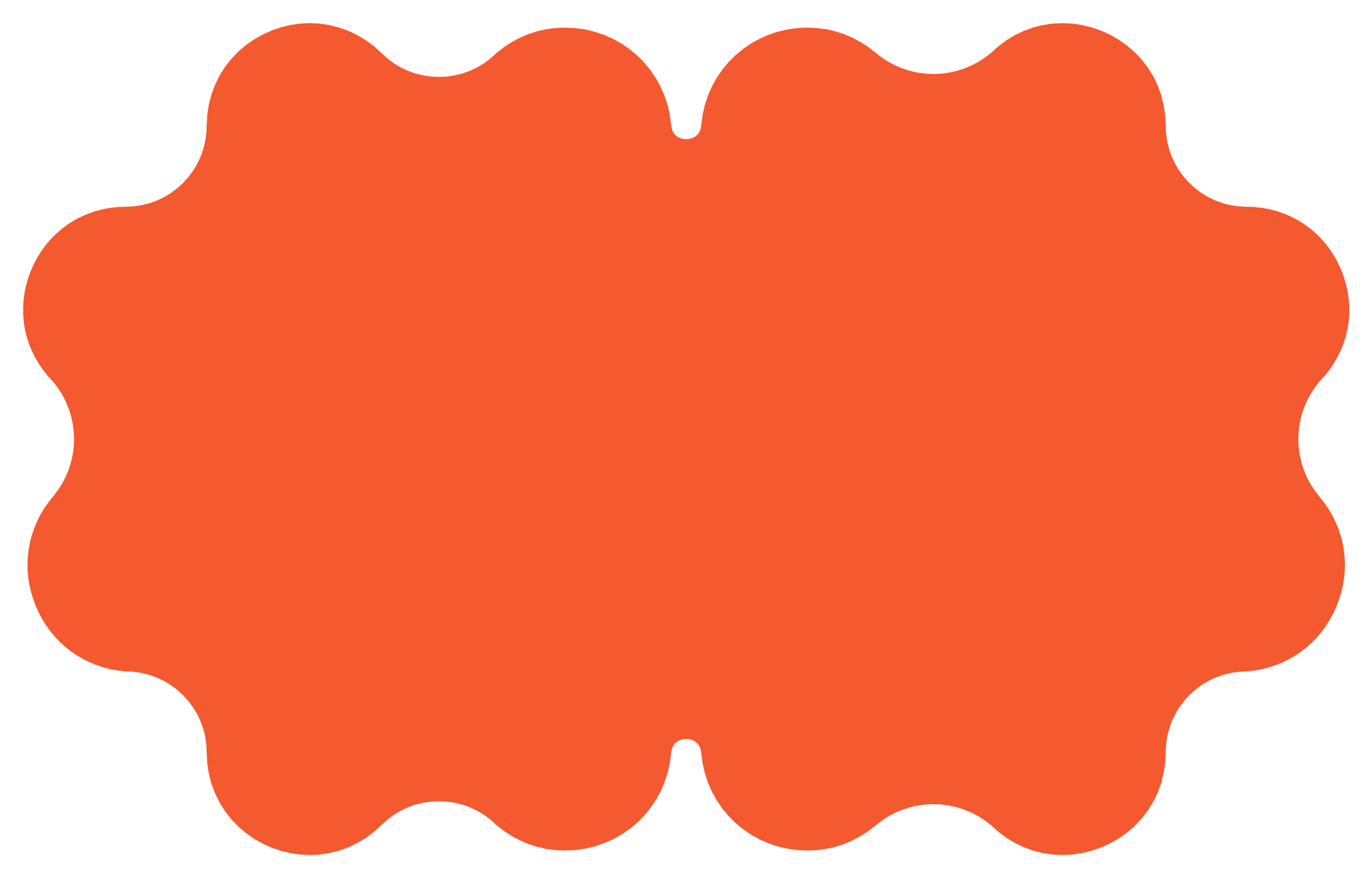 I’m nine
 years old.
I’m fine. 
Thank you.
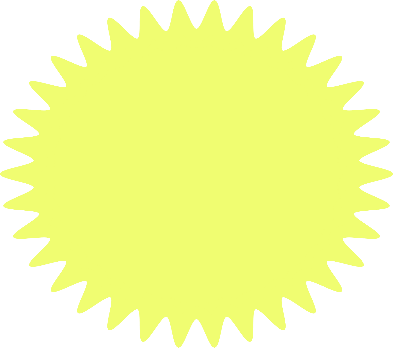 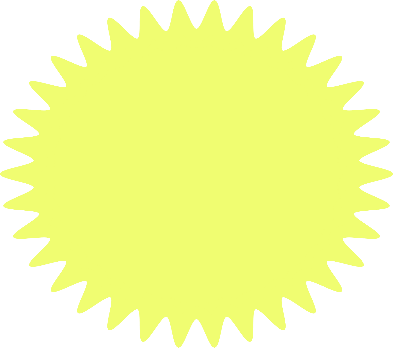 What’s your hobby?
A
B
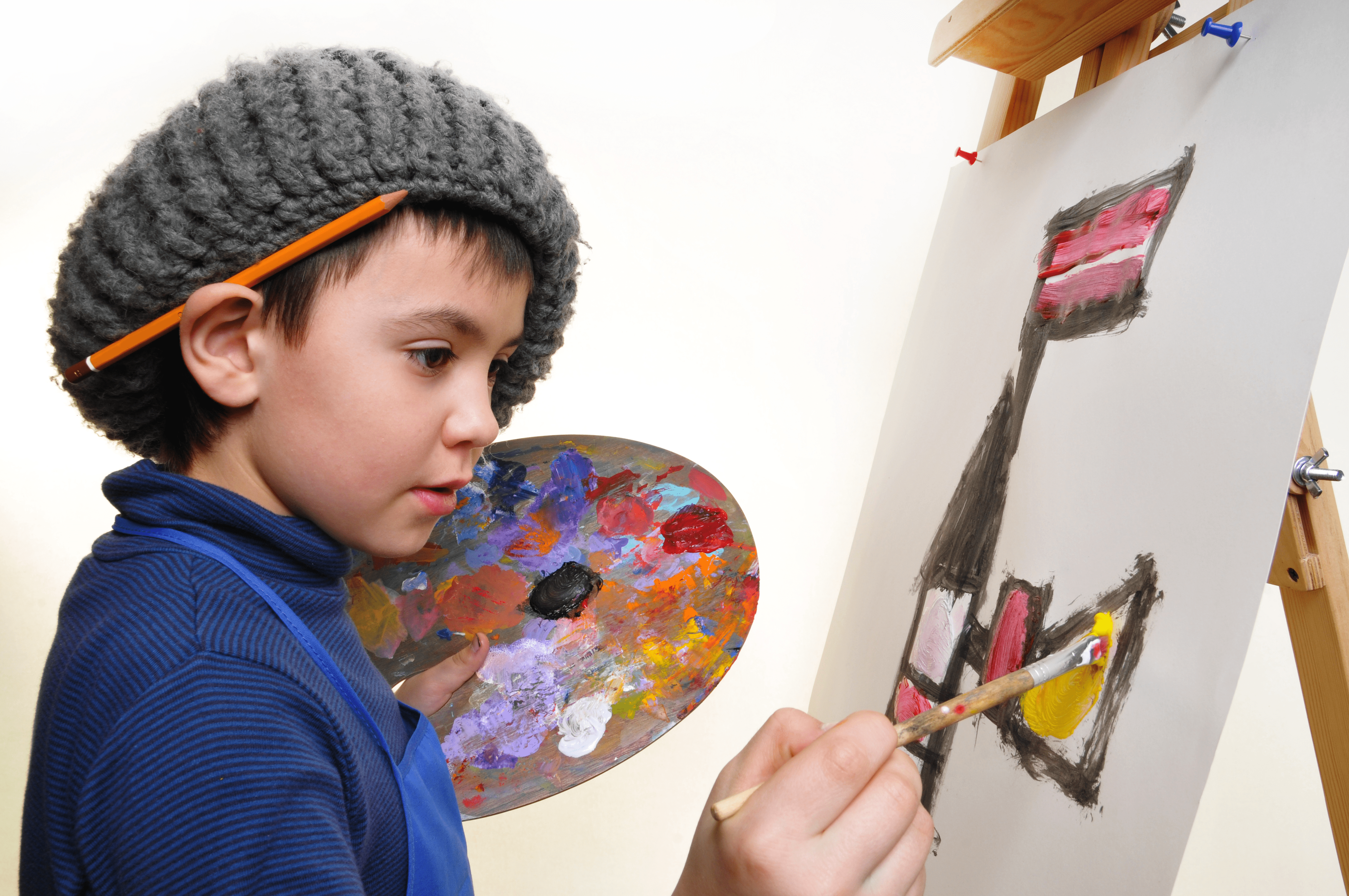 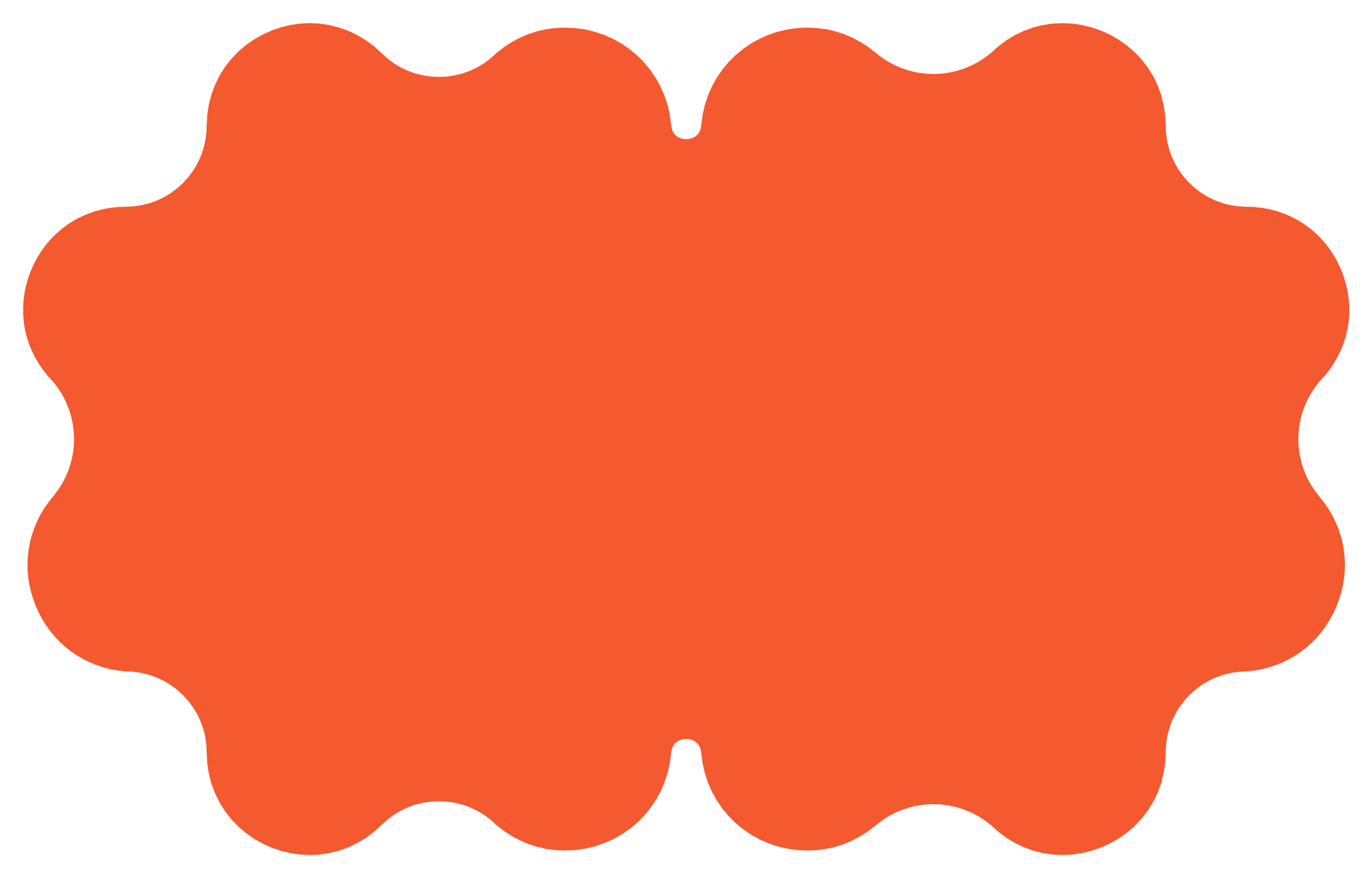 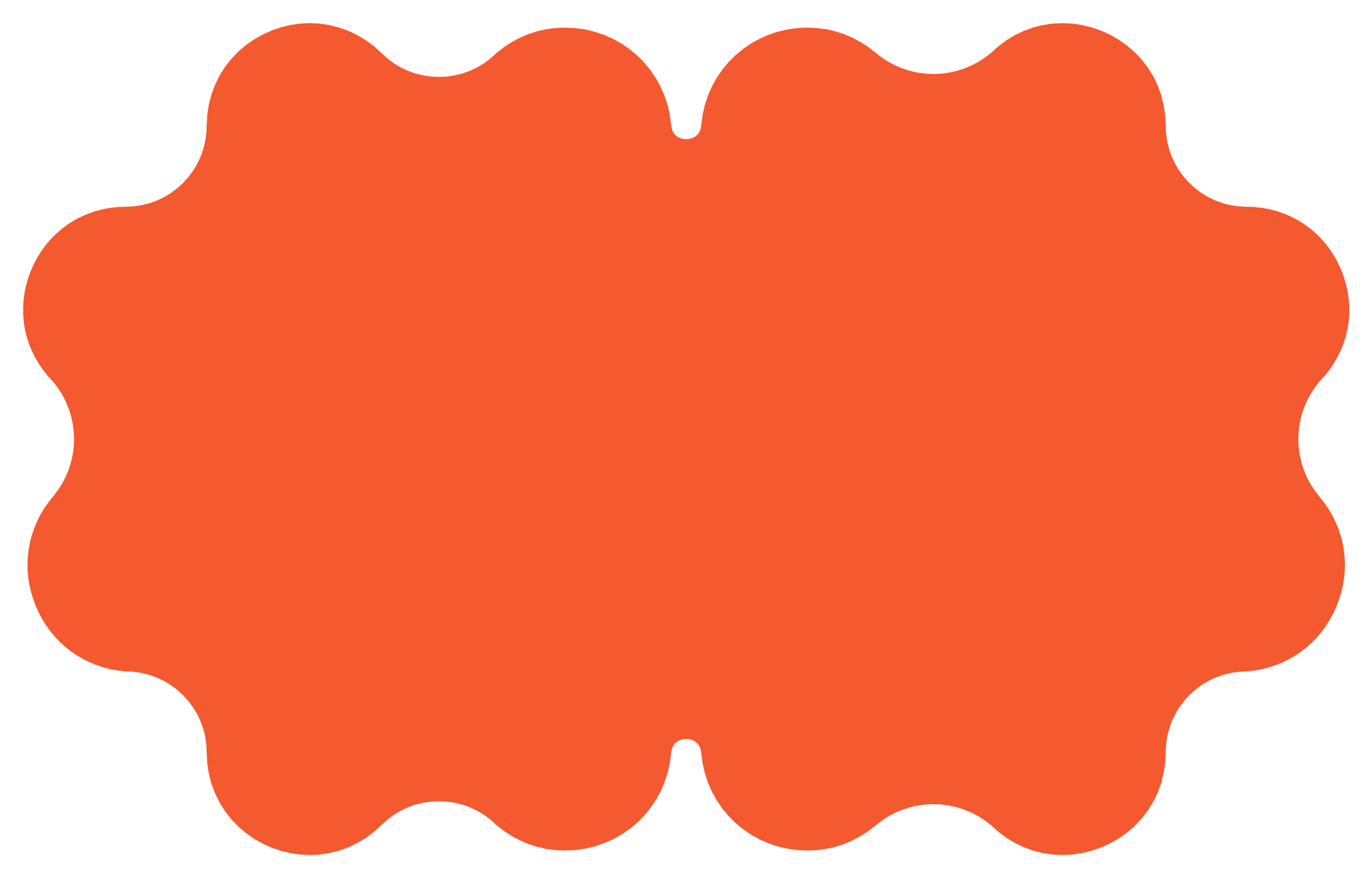 It’s Ben.
It’s drawing.
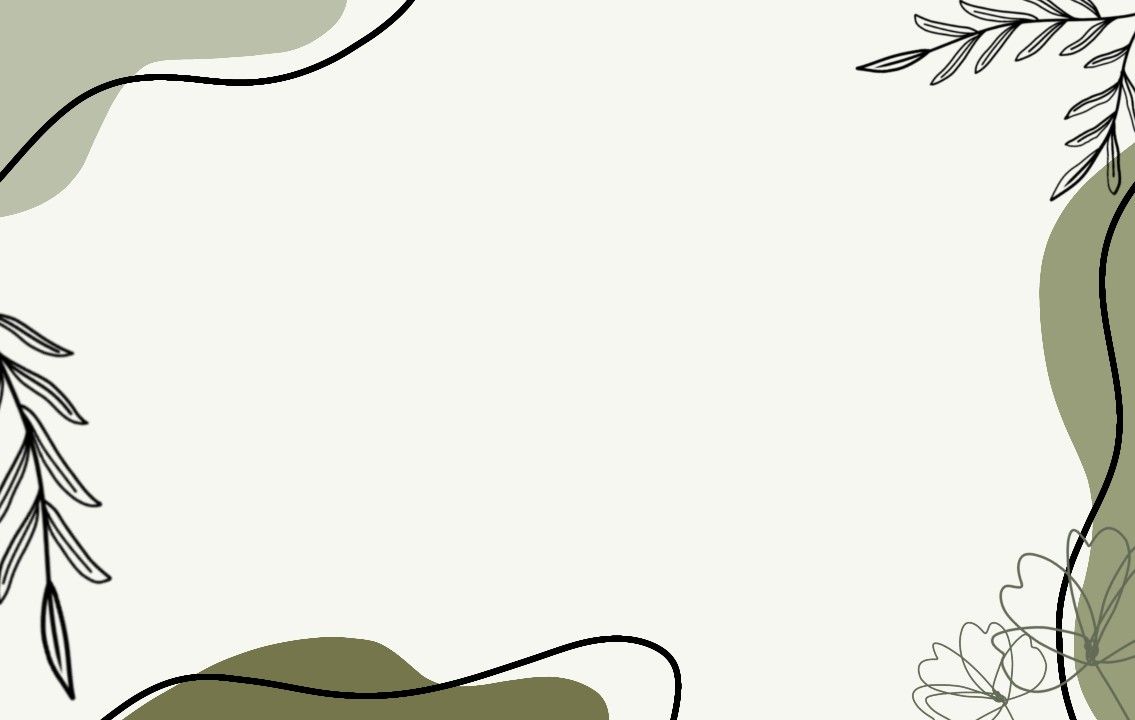 Thank you !